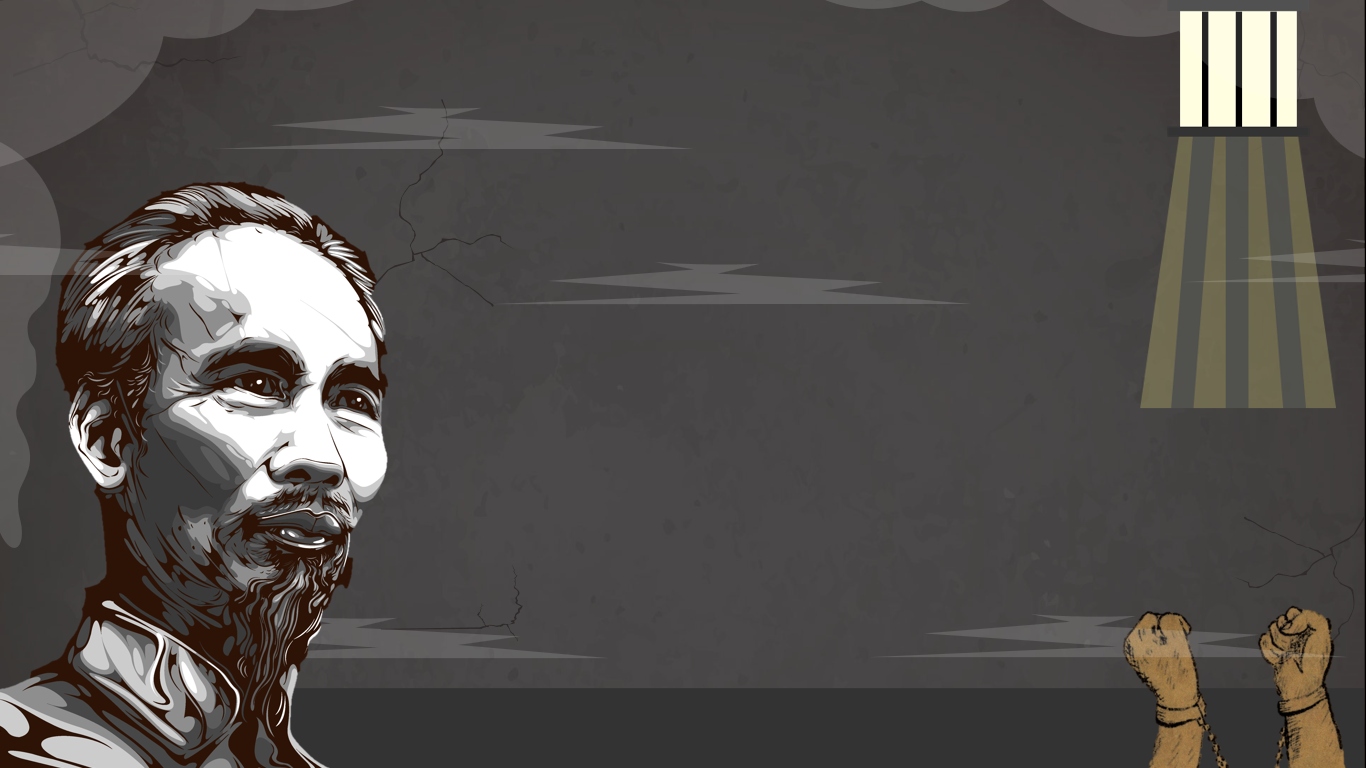 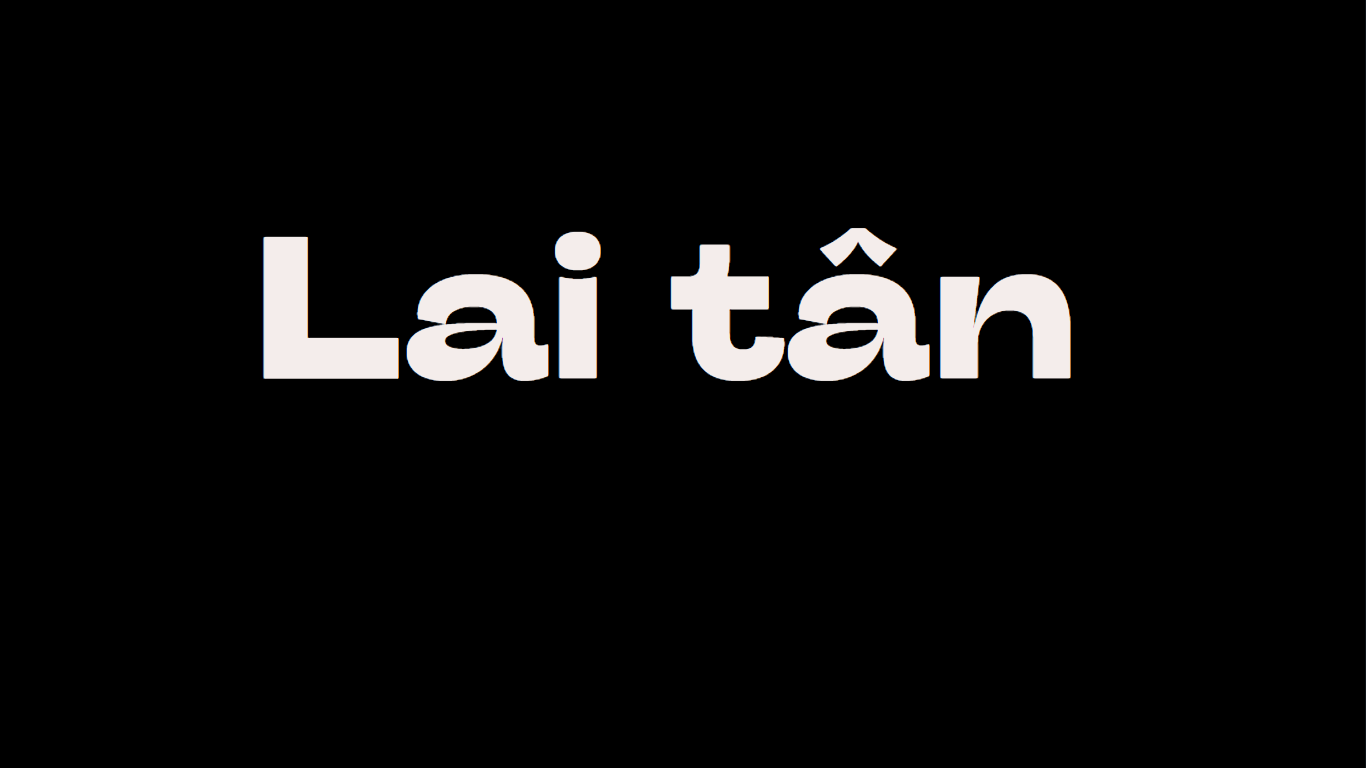 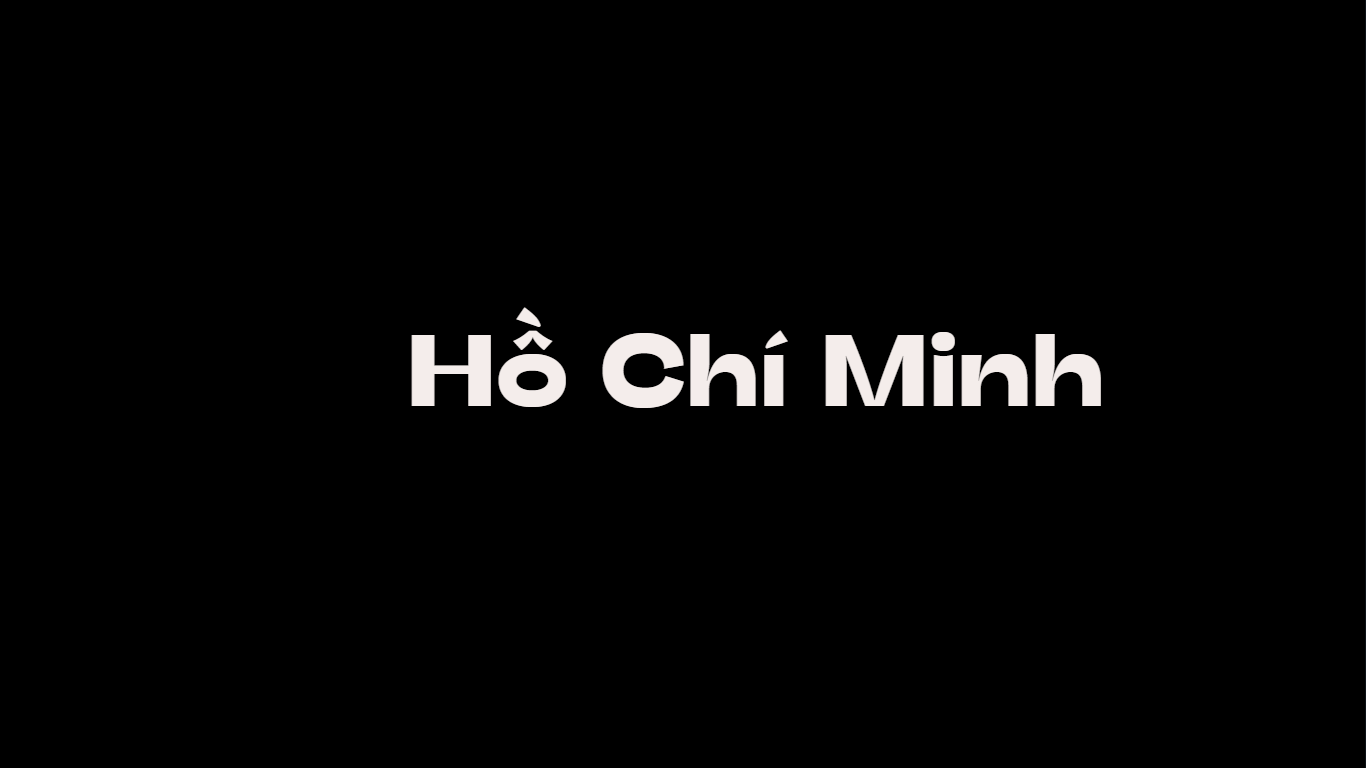 Nguyễn Nhâm 146 -0981.713.891.
Hoạt động mở đầu
[Speaker Notes: Giáo viên: Nguyễn Nhâm]
Hoạt động mở đầu
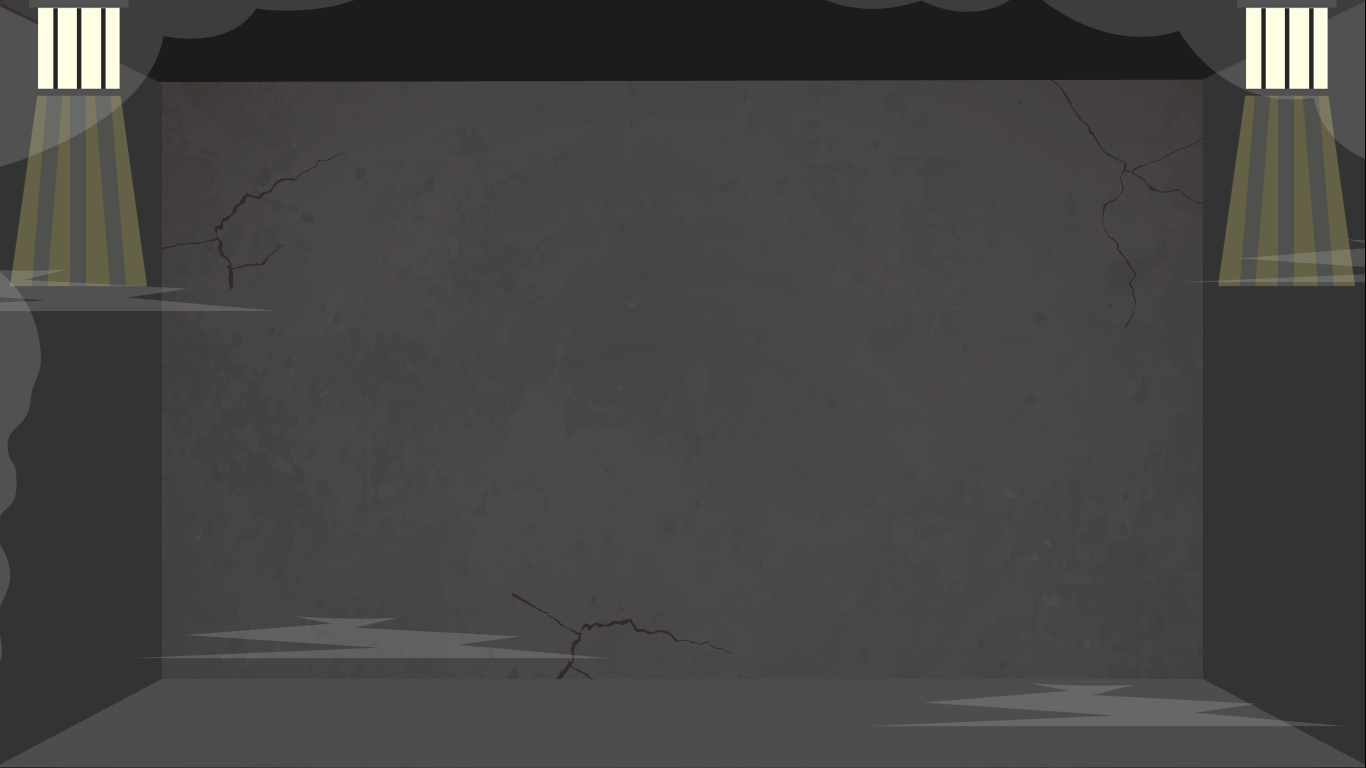 Bác Hồ (Nguyễn Ái Quốc, Hồ Chí Minh) đã bôn ba khắp năm châu bốn biển để tìm con đường cứu nước. Hãy kể tên một số nơi Bác đã từng đặt chân tới.
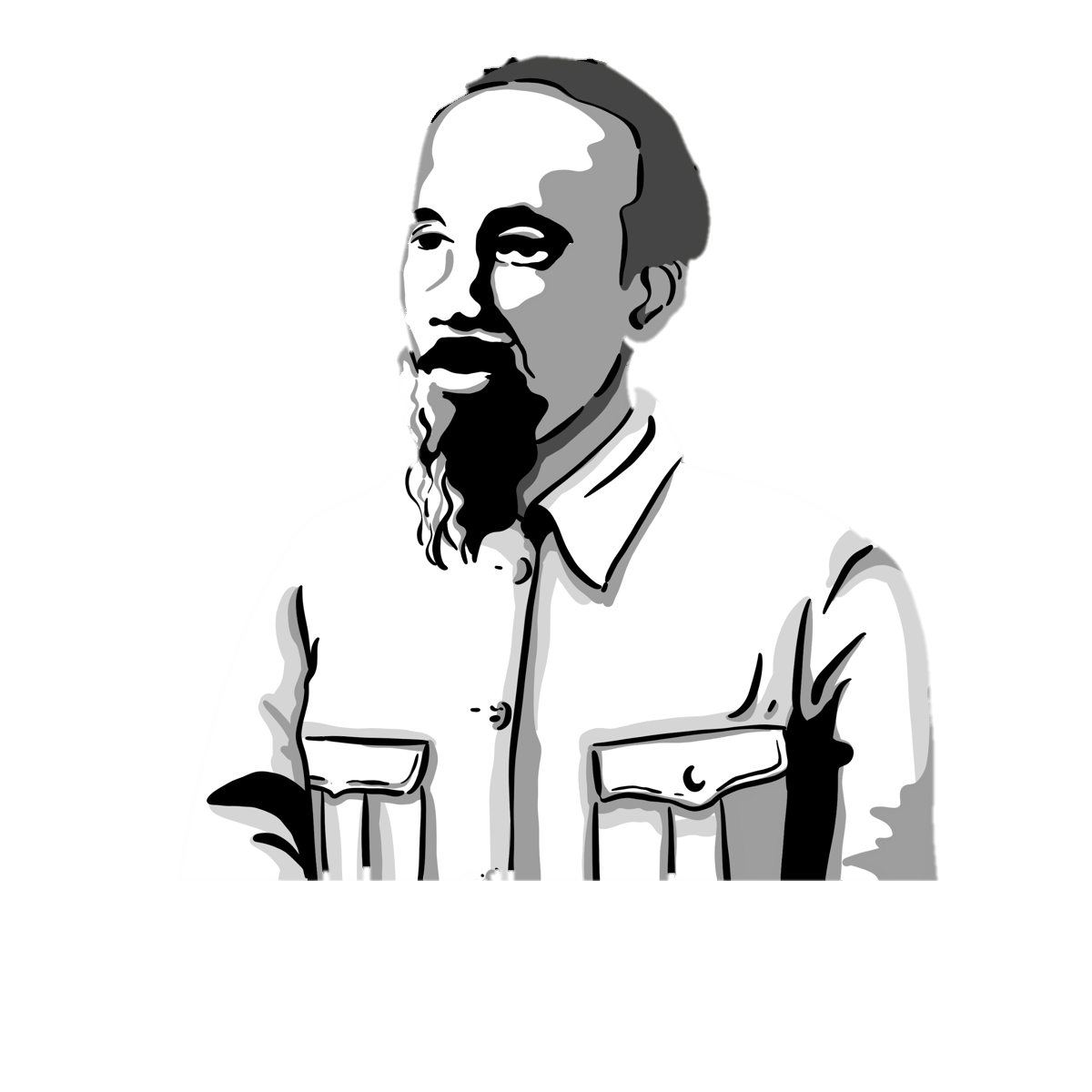 [Speaker Notes: 0981.713.891.]
Hoạt động mở đầu
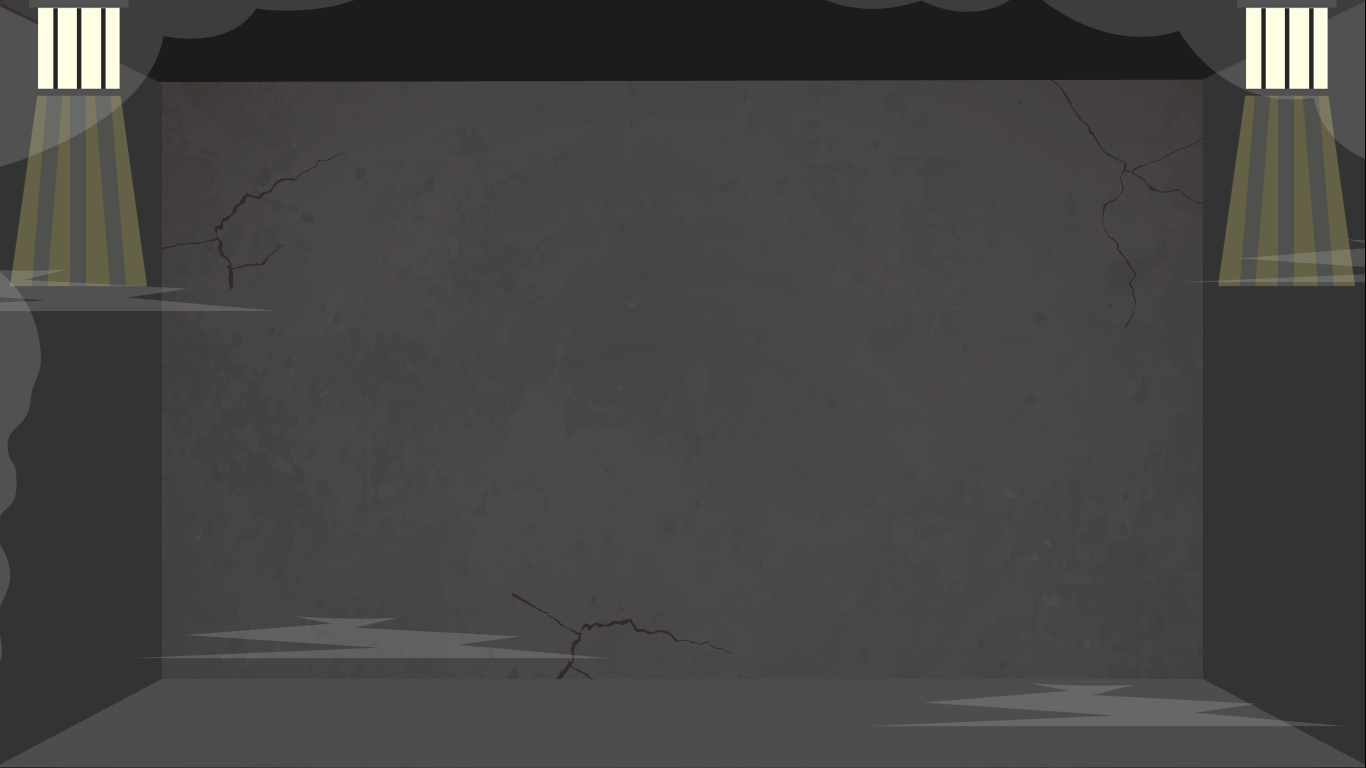 01
Nhiều nước thuộc các đại lục Âu, Á, Phi, Mỹ
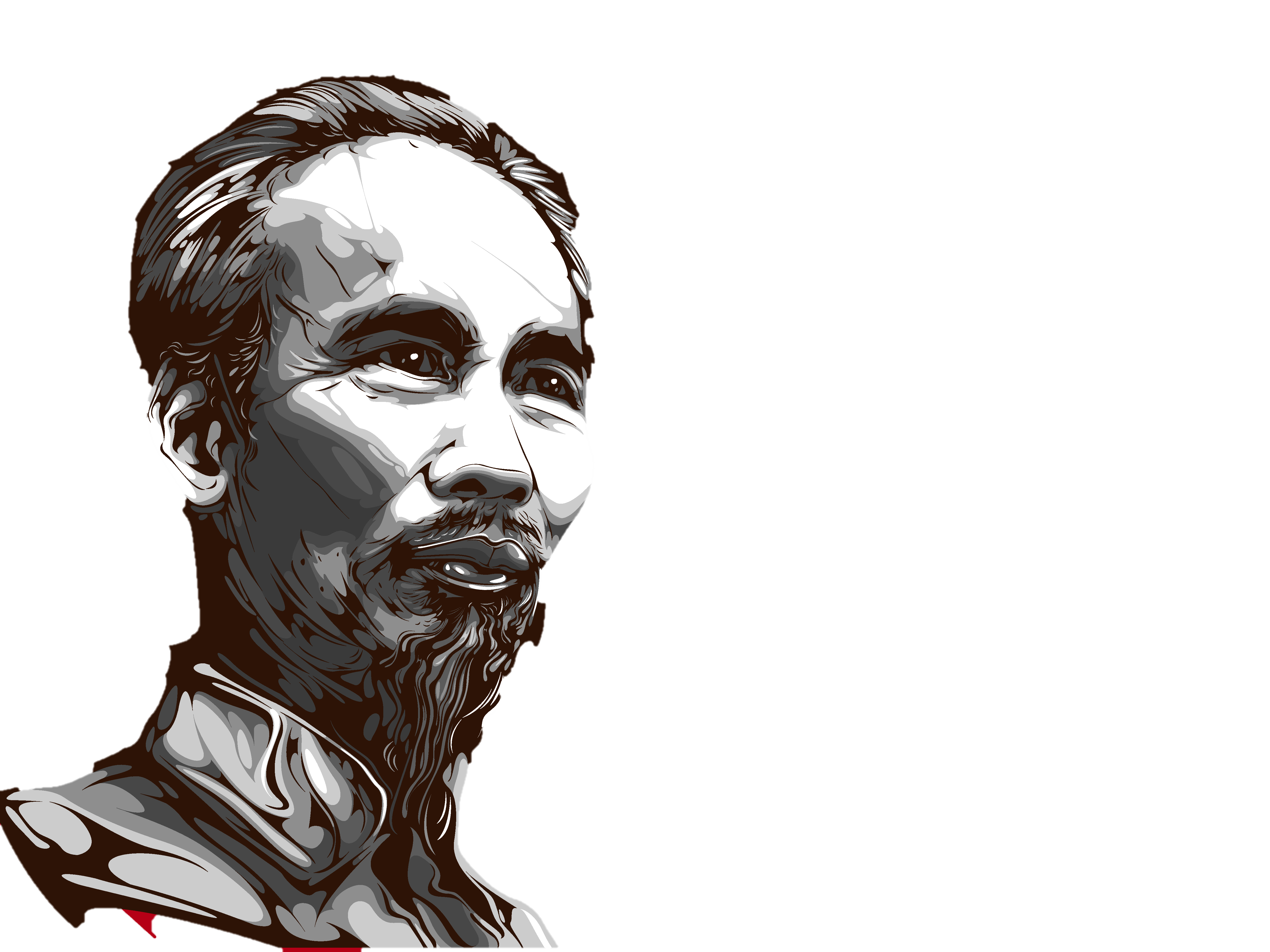 02
Dừng chân khảo sát khá lâu ở 3 nước đế quốc lớn nhất thời đó là Mỹ, Anh và Pháp
03
Liên Xô.
[Speaker Notes: 0981.713.891.]
Hoạt động mở đầu
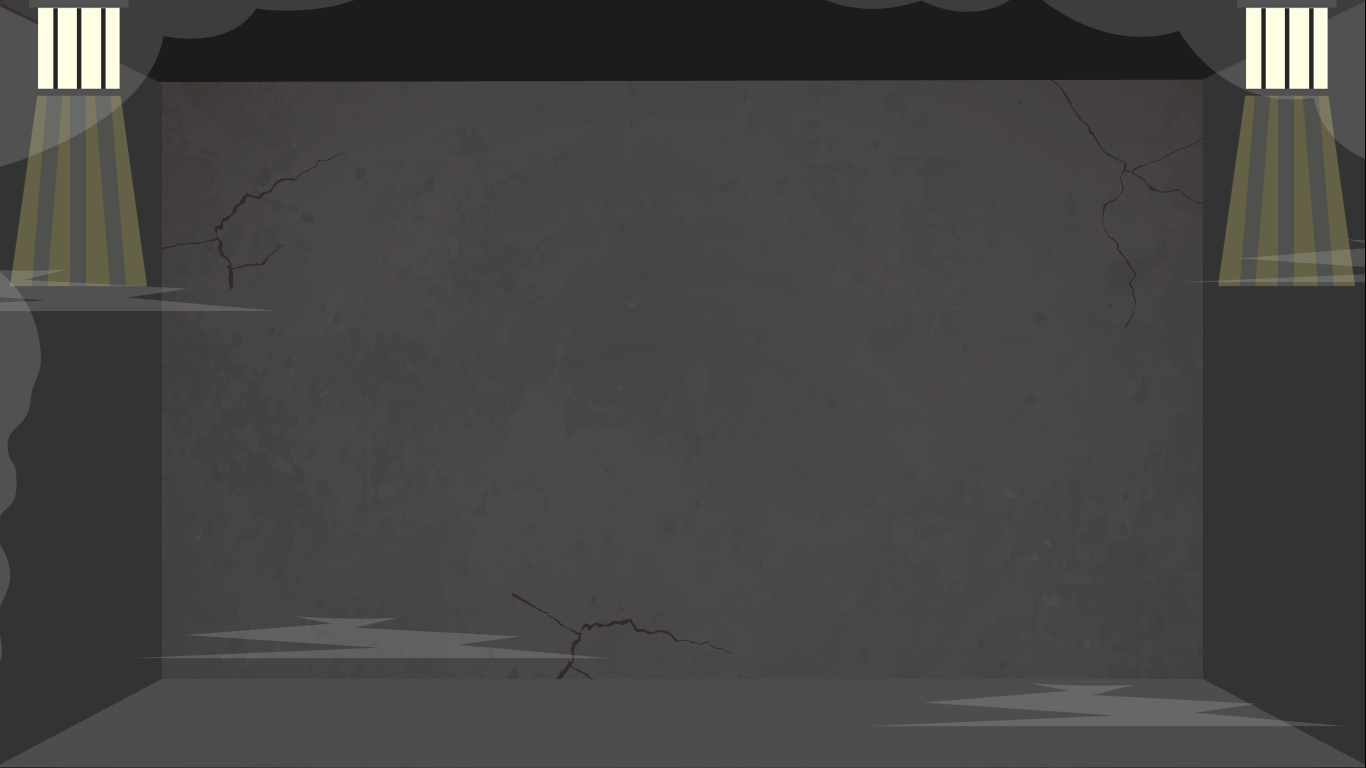 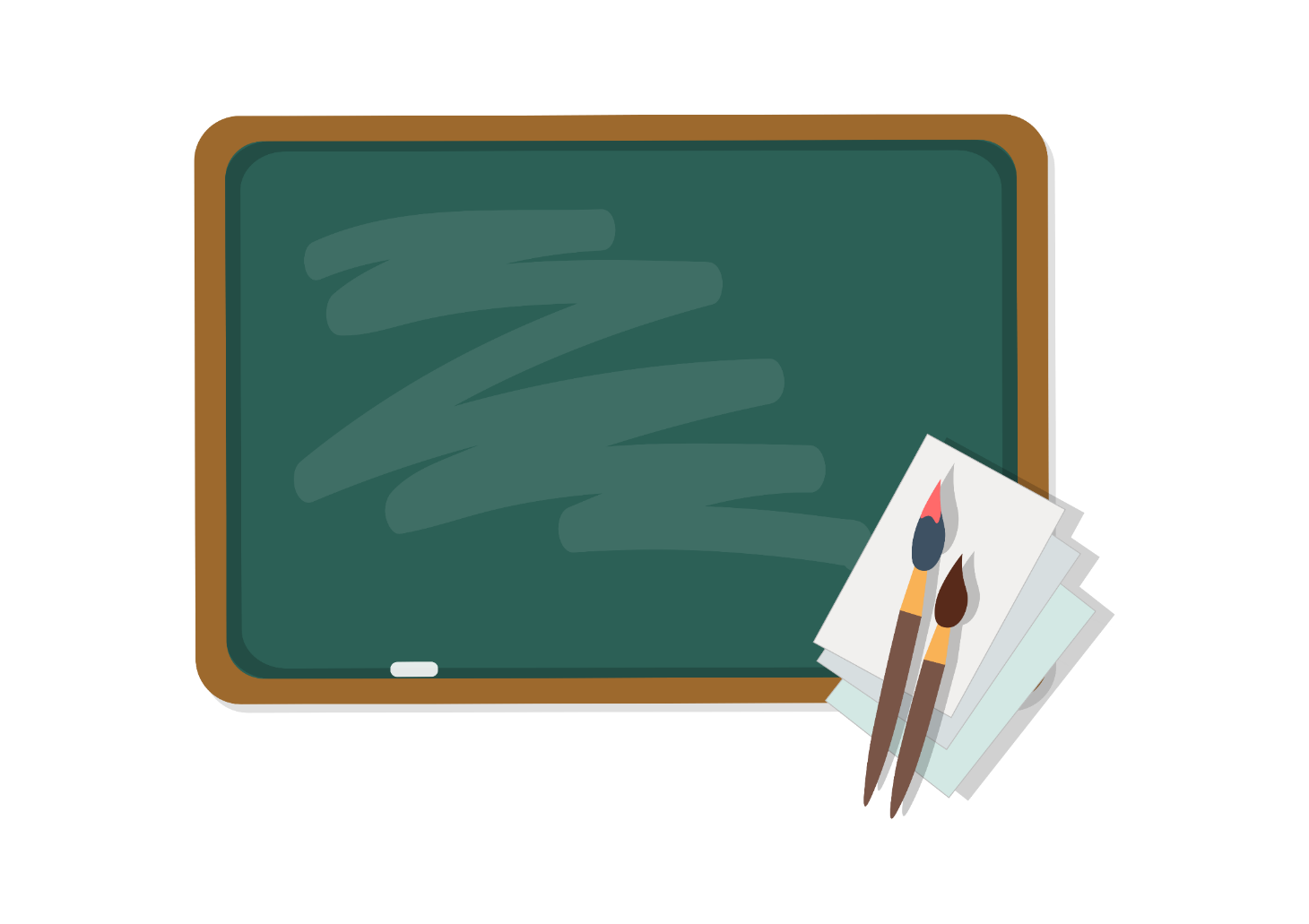 Hãy nêu tên một số bài thơ của Hồ Chí Minh 
mà em biết
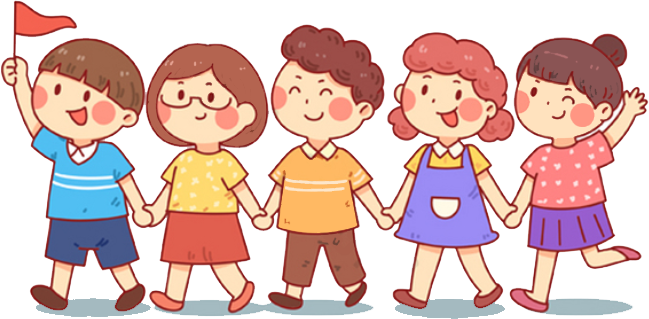 [Speaker Notes: Giáo viên: Nguyễn Nhâm]
Hoạt động mở đầu
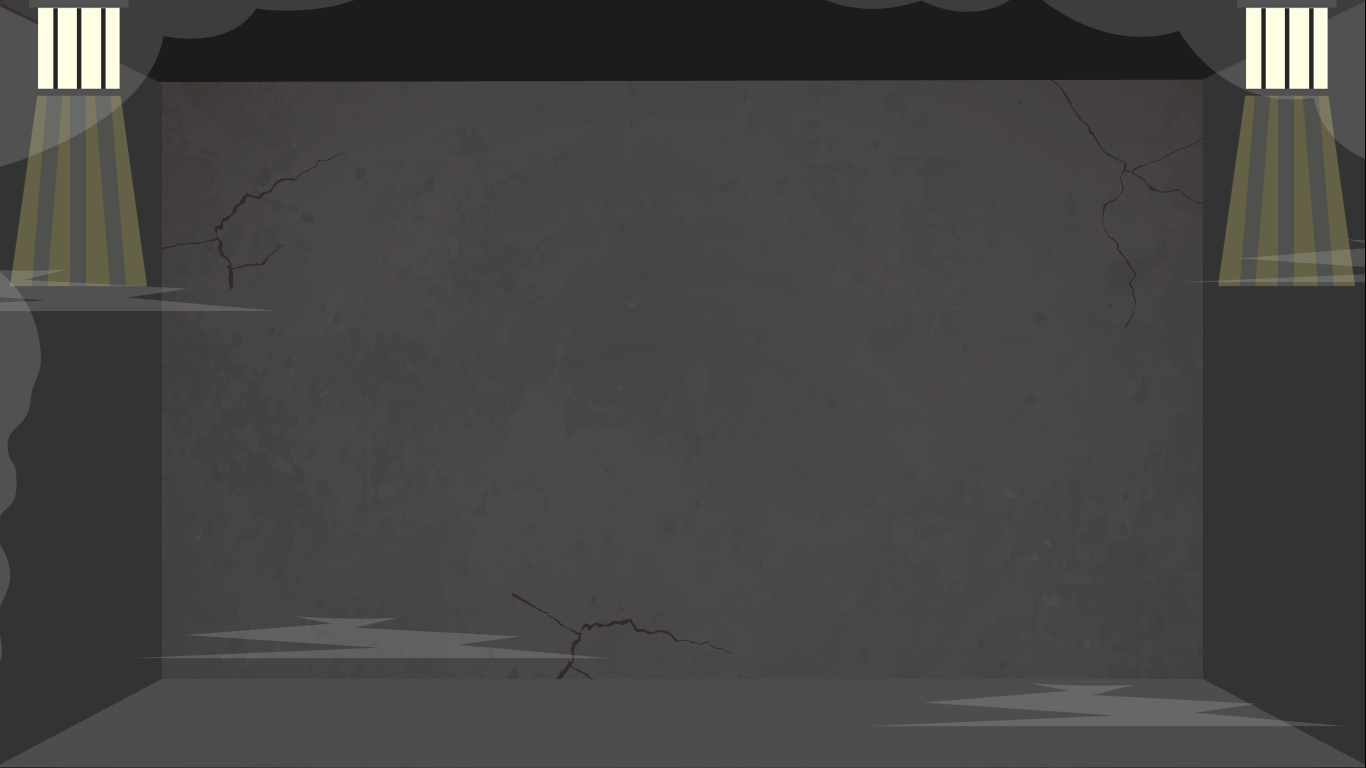 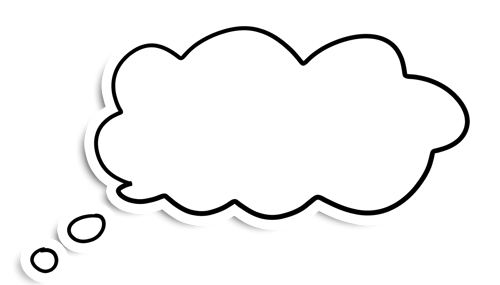 Cảnh khuya, Rằm tháng Giêng, Tức cảnh Pác Pó, Mộ,…
Hình thành kiến thức
[Speaker Notes: Giáo viên: Nguyễn Nhâm]
I
Tìm hiểu chung
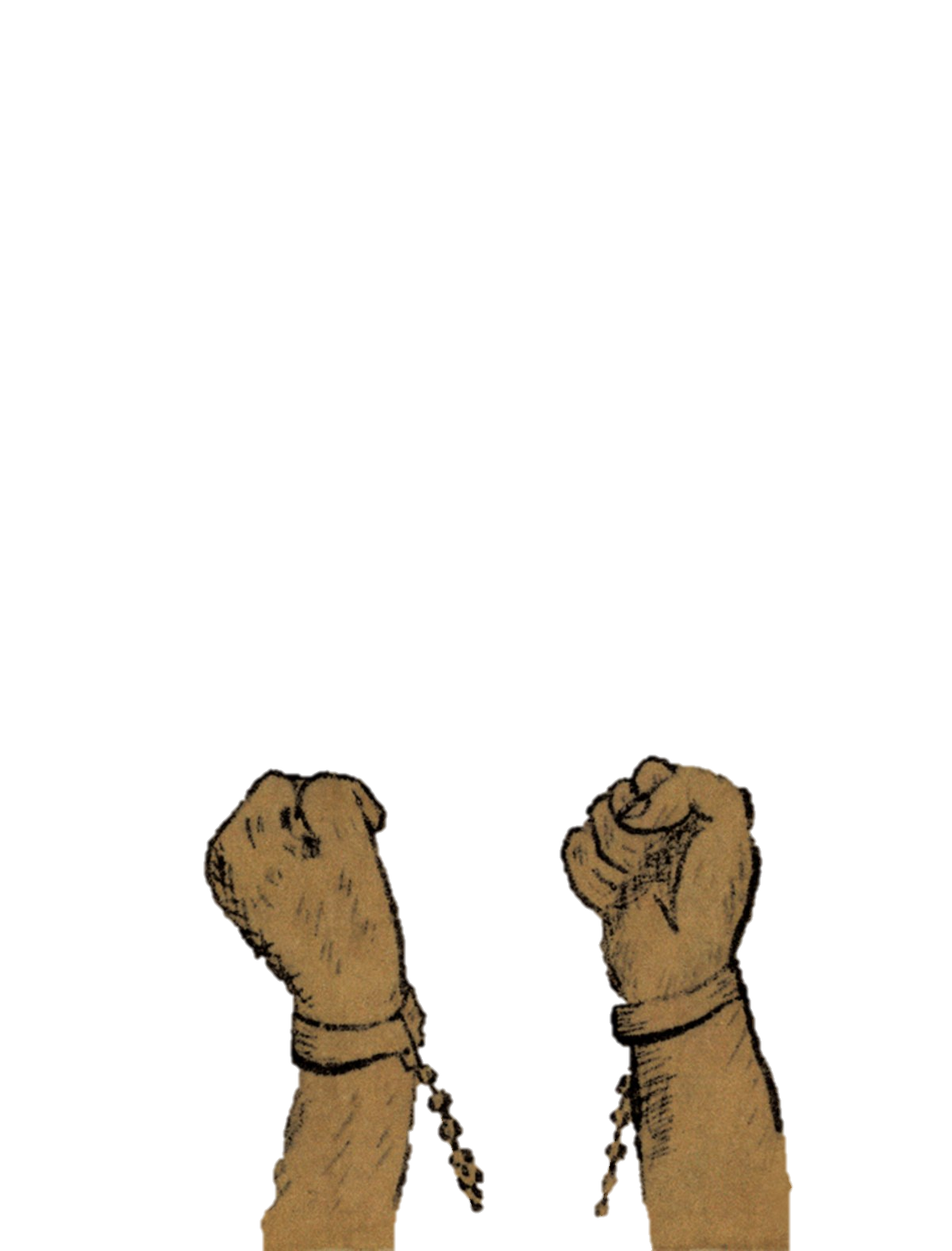 1. Tác giả
- Hồ Chí Minh (19.5.1890 - 2.9.1969) là vị lãnh tụ vĩ đại của dân tộc và cách mạng Việt Nam.- Không chỉ là một nhà hoạt động cách mạng lỗi lạc, Hồ Chí Minh còn được biết đến với tư cách là một nhà văn nhà thơ lớn, trong đó phải kể đến tập thơ “Nhật kí trong tù.”t
2. Tác phẩm
a. Hoàn cảnh sáng tác
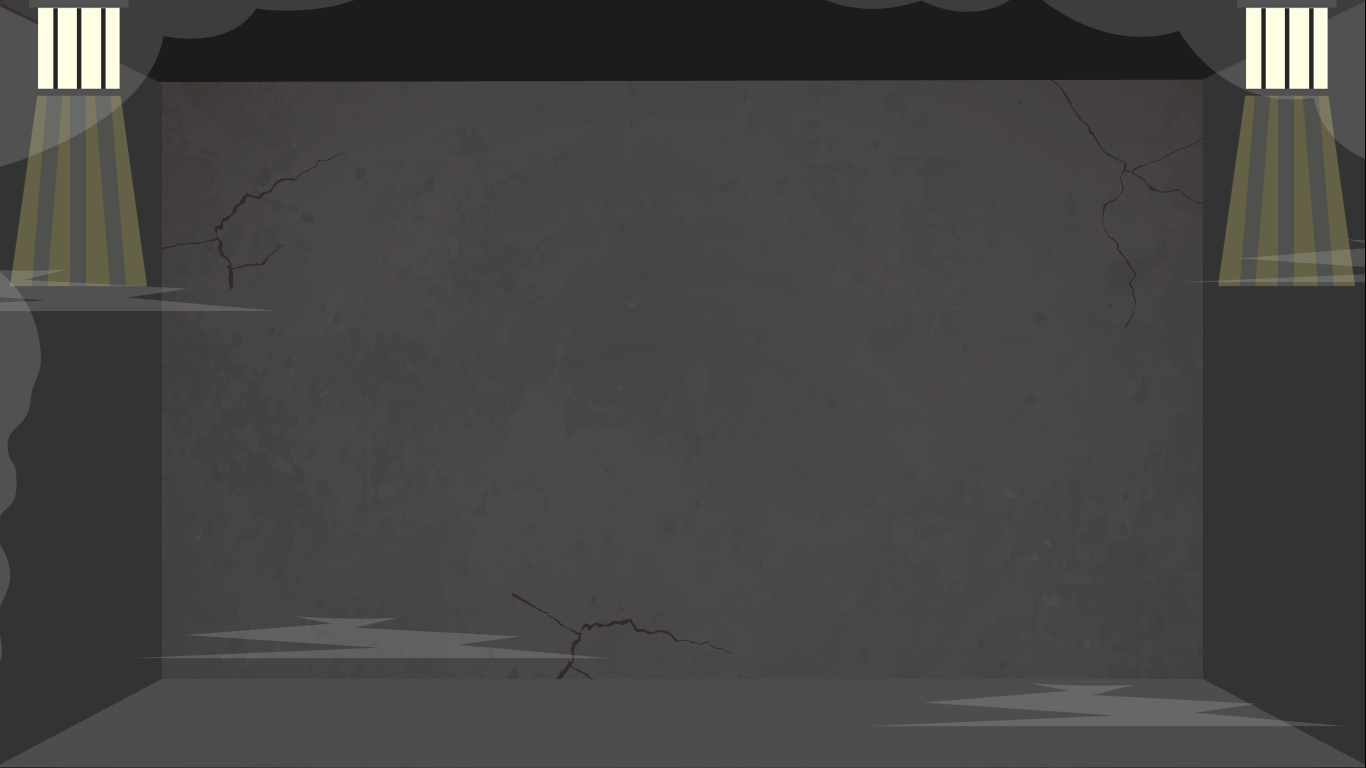 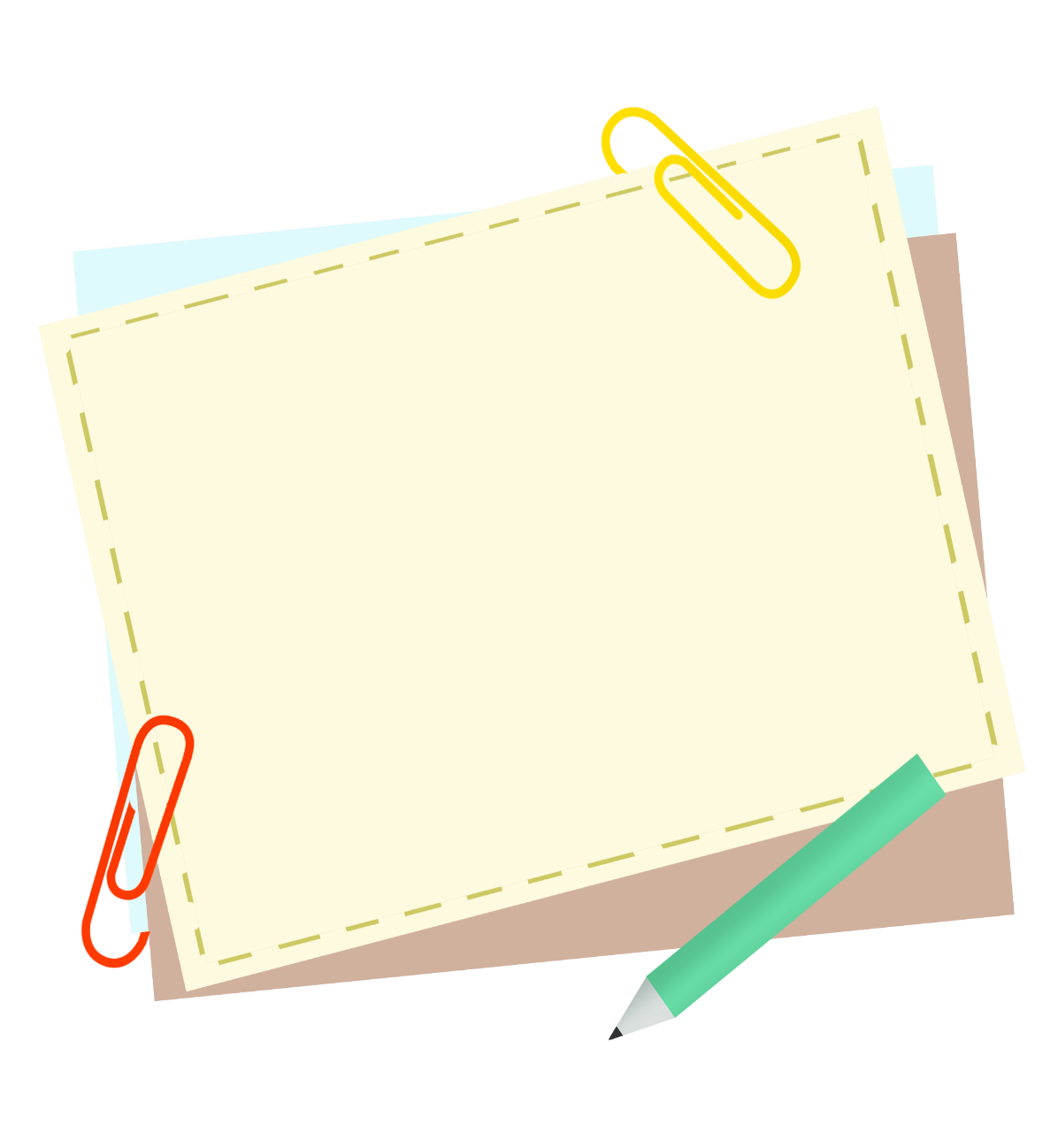 Em hãy giới thiệu vài nét về tập thơ Nhật kí trong tù và bài thơ Lai Tân
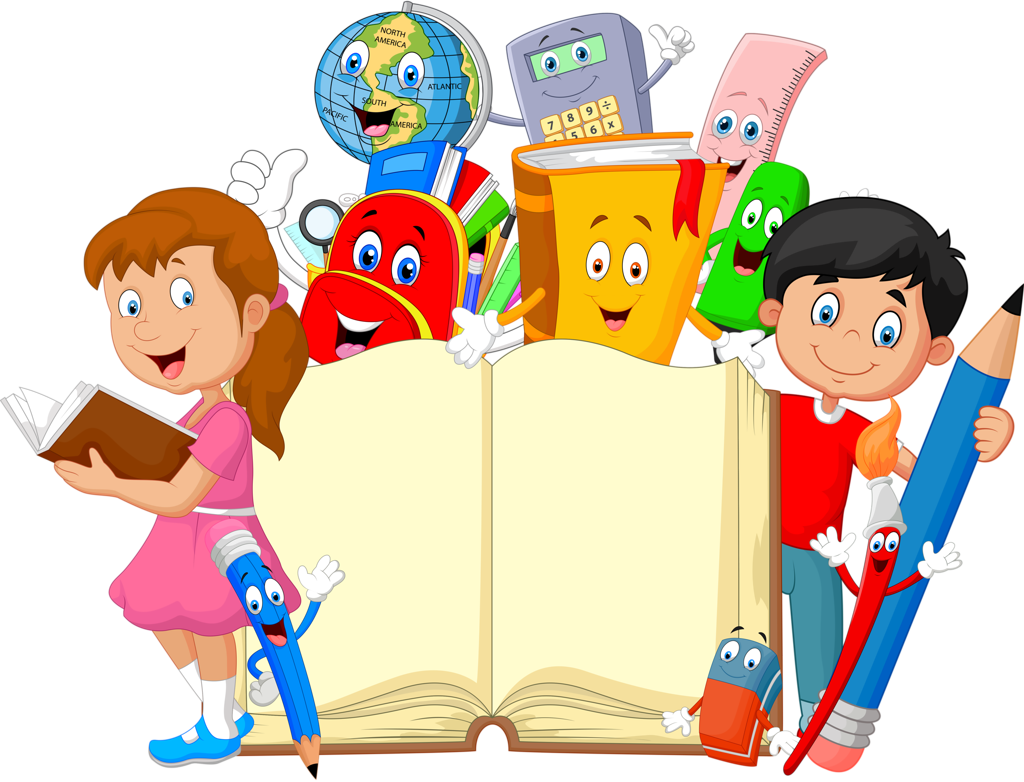 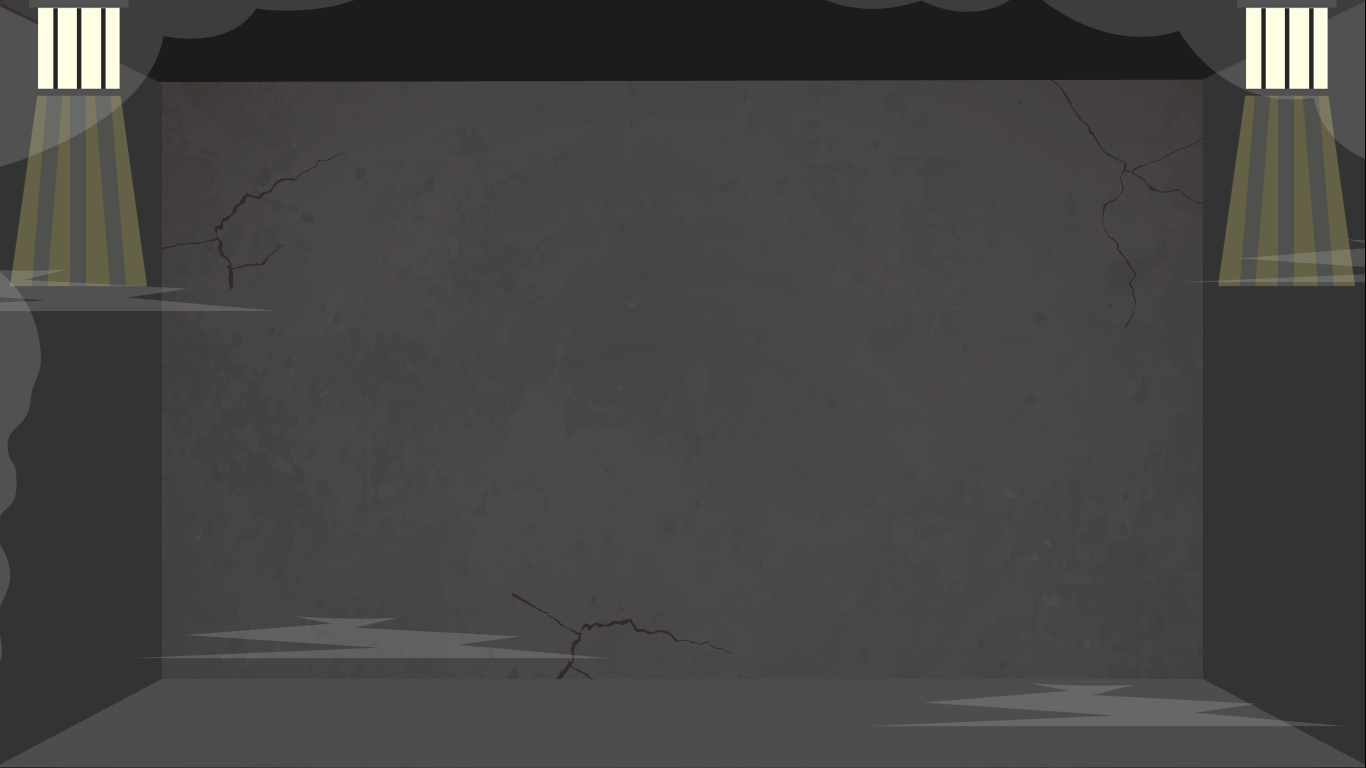 a. Hoàn cảnh sáng tác
- Tháng 8/1942 HCM bị bắt tại thị trấn Túc Vinh  vì  bị tình nghi là gián điệp
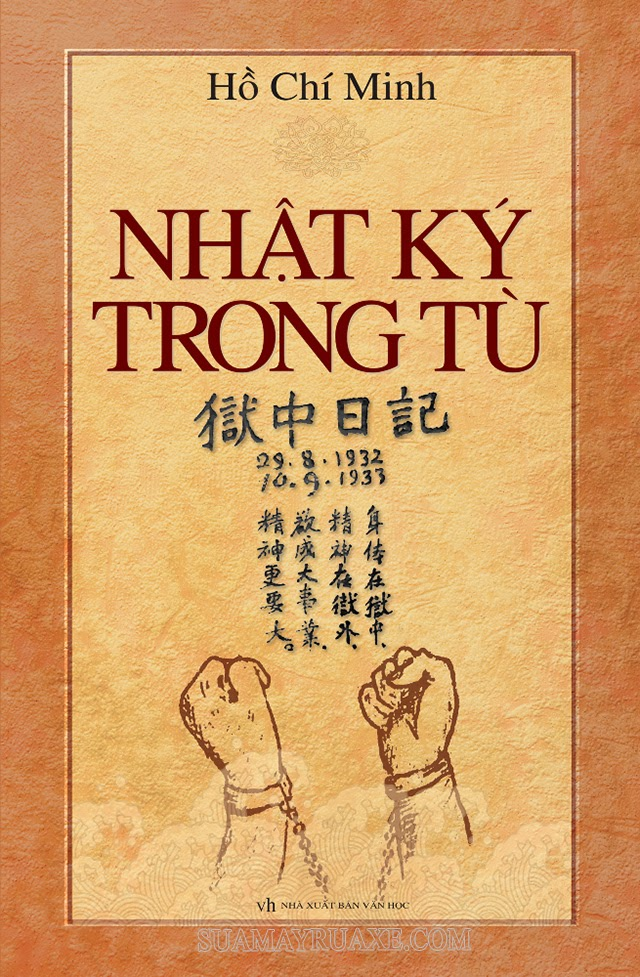 - Được Hồ Chí Minh sáng tác trong thời gian bị giam giữ và giải đi qua nhiều nhà tù của Quốc dân đảng tại tỉnh Quảng Tây, Trung Quốc (từ ngày 29/08/1942 đến – 10/9/1943
-Là bài thơ chữ Hán, gồm “ Lời đề từ”  133 bài thơ
-“ Lai tân” là bài thơ thứ 96 trong tập thơ.
b. Bài thơ “Lai tân”
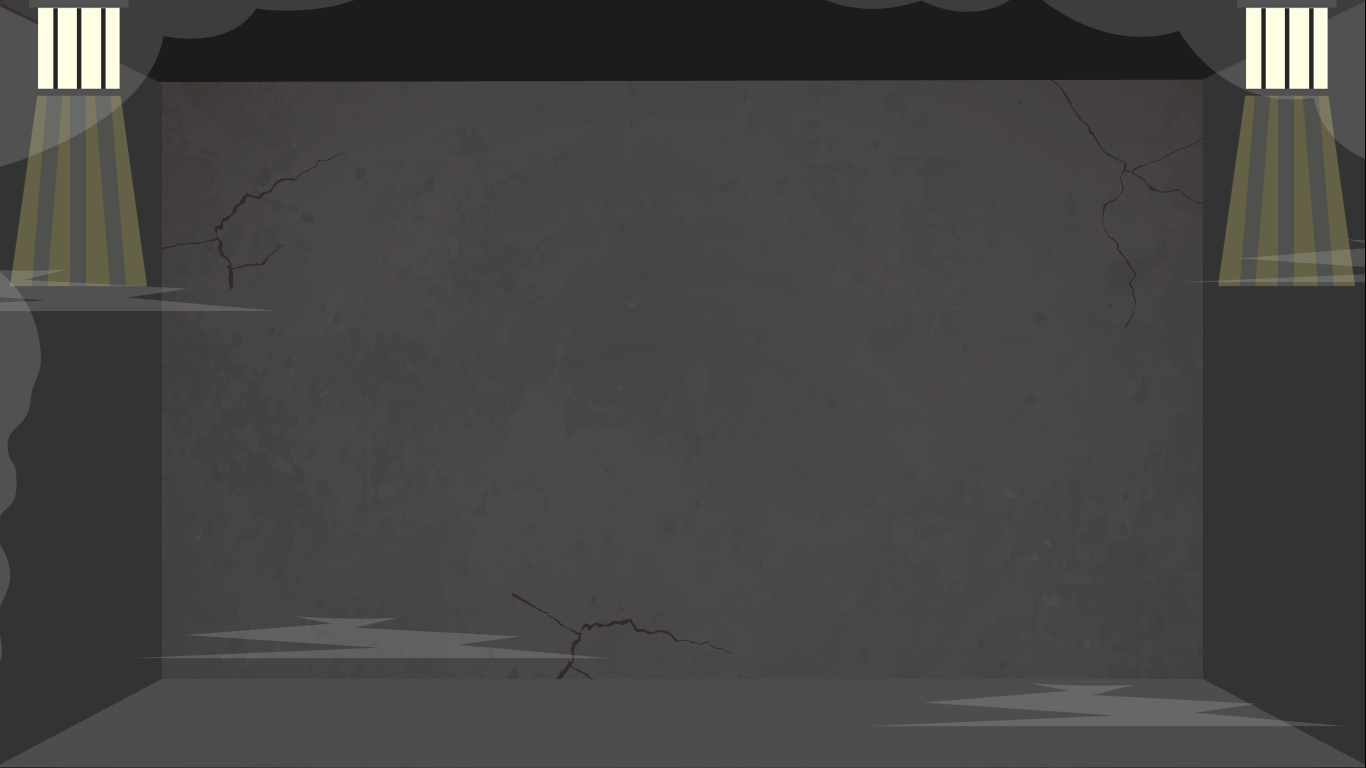 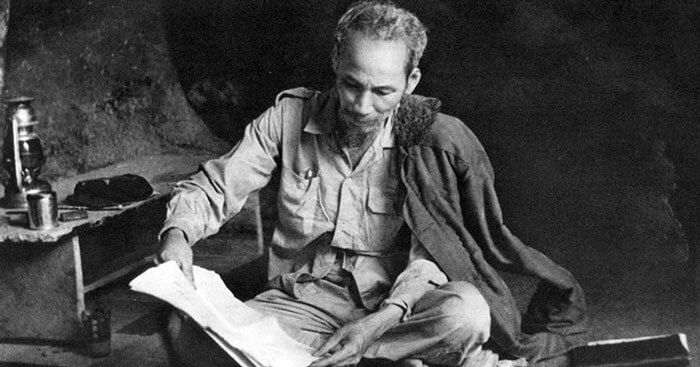 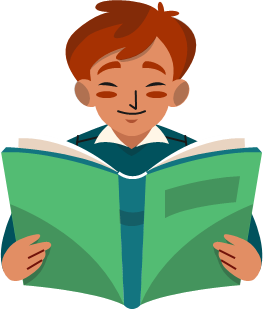 *. Đọc
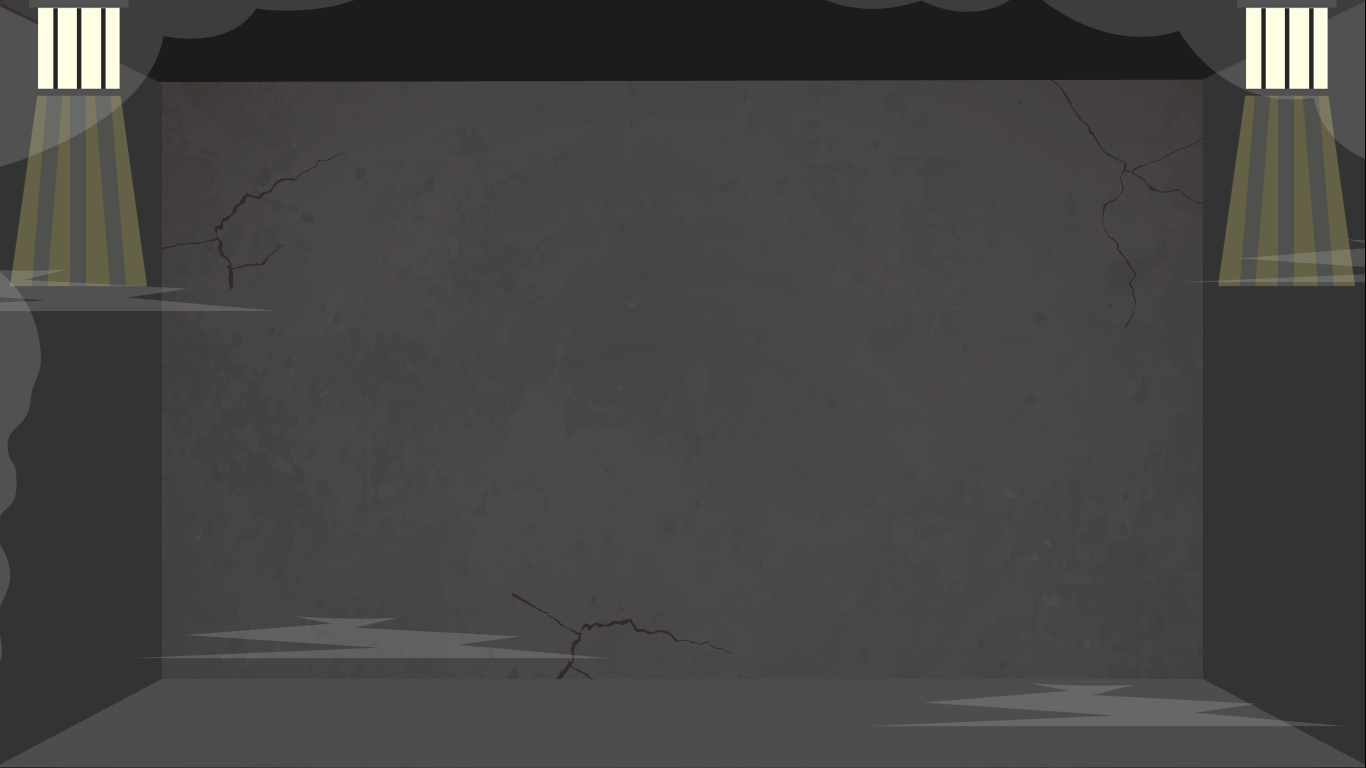 01
02
Lưu ý các từ khó
Ngữ điệu đọc cần khoan thai, nhẹ nhàng
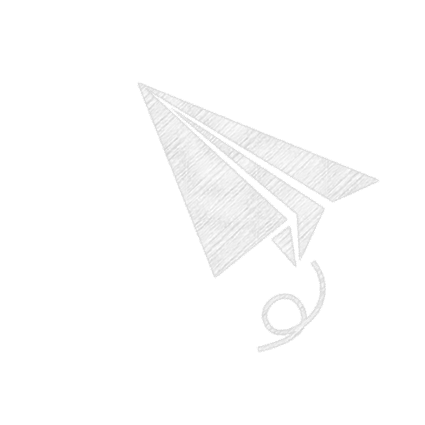 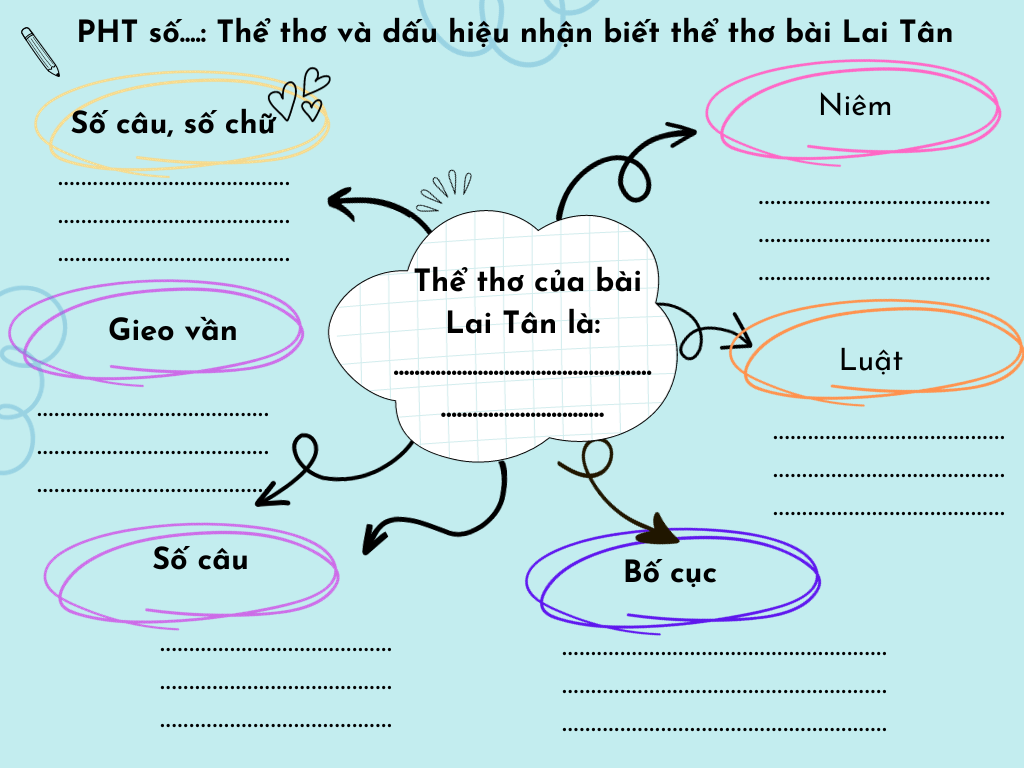 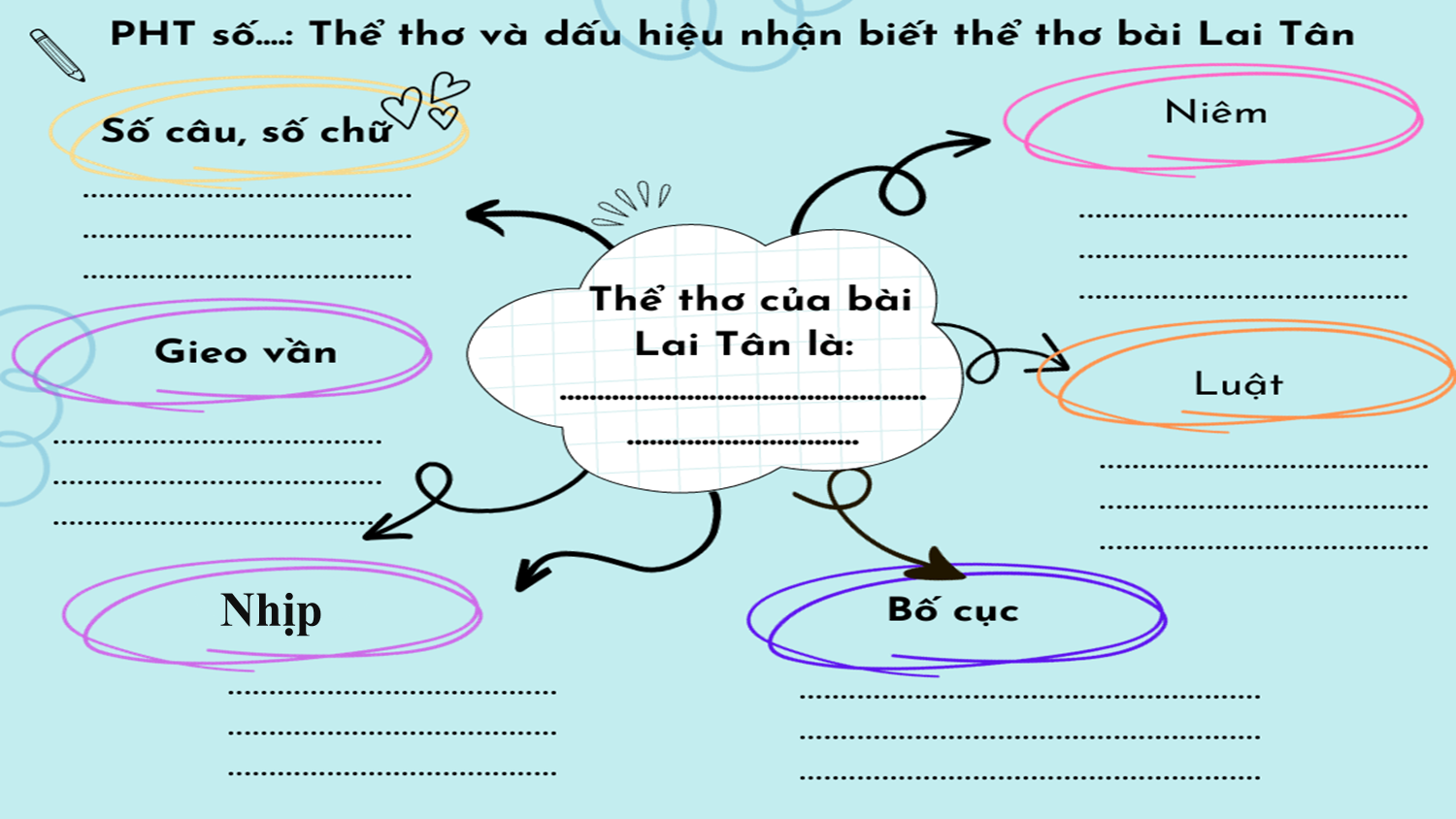 + Số câu: bài thơ có bốn câu,
niêm giữa câu 2 và 3
+ Số chữ trong mỗi câu: bảy chữ
tứ tuyệt Đường luật
nguyên tác luật bằng; bản dịch thơ luật trắc (tiếng thứ 2 của câu thứ nhất)
vần chân ở các câu chẵn (tiền – thiên)
+  (Ba câu đầu): Hiện thực xã hội Lai Tân.
+  (Câu thơ cuối): Bình luận của tác giả.
câu thơ được ngắt chẵn trước, lẻ sau (2/2/3 hoặc 4/3).
* Thể thơ: 
* Bố cục:
Thất ngôn tứ tuyệt Đường luật.
2 phần
+ Phần một (Ba câu đầu): Hiện thực xã hội Lai Tân.
+ Phần hai (Câu thơ cuối): Bình luận của tác giả.
II
Khám phá văn bản
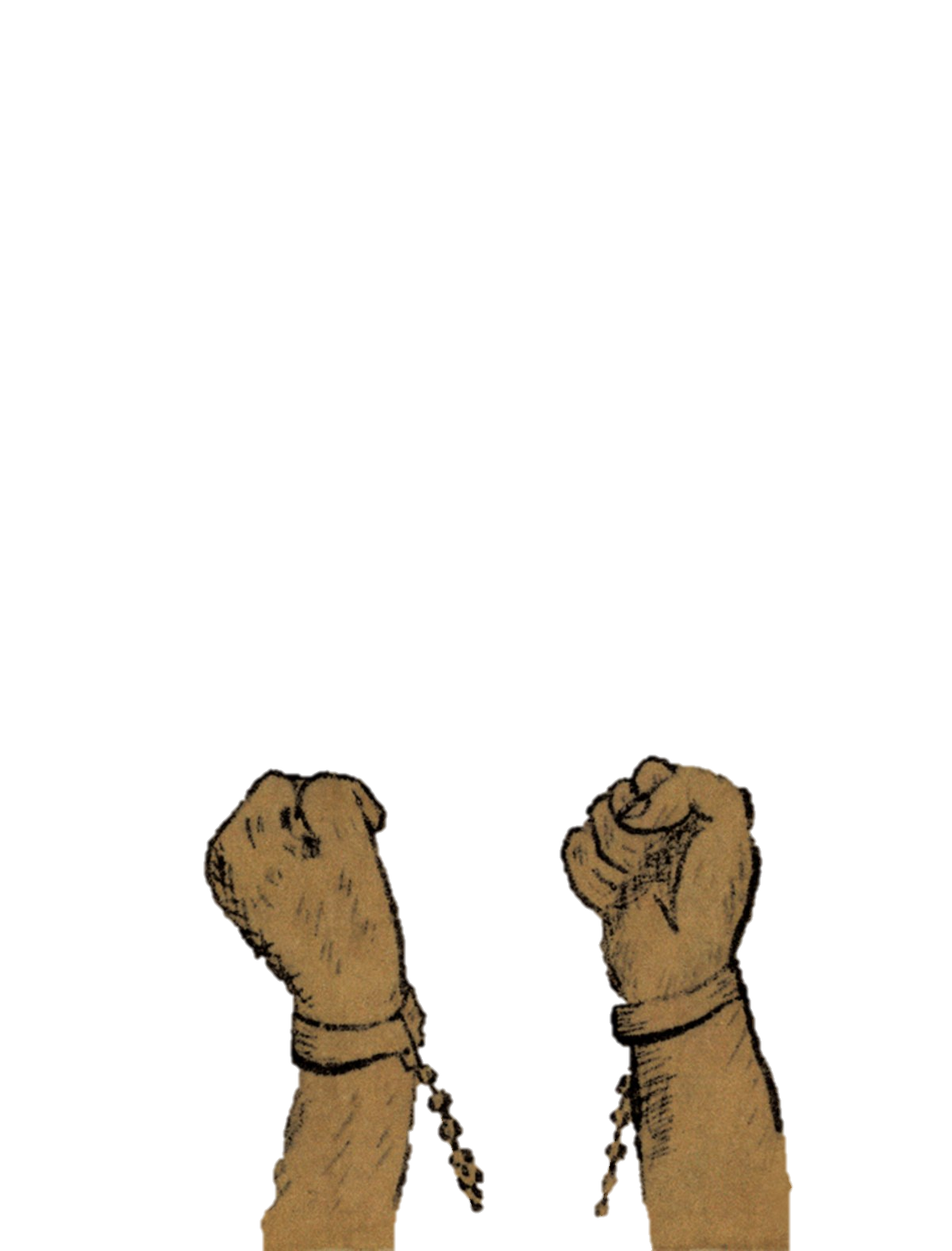 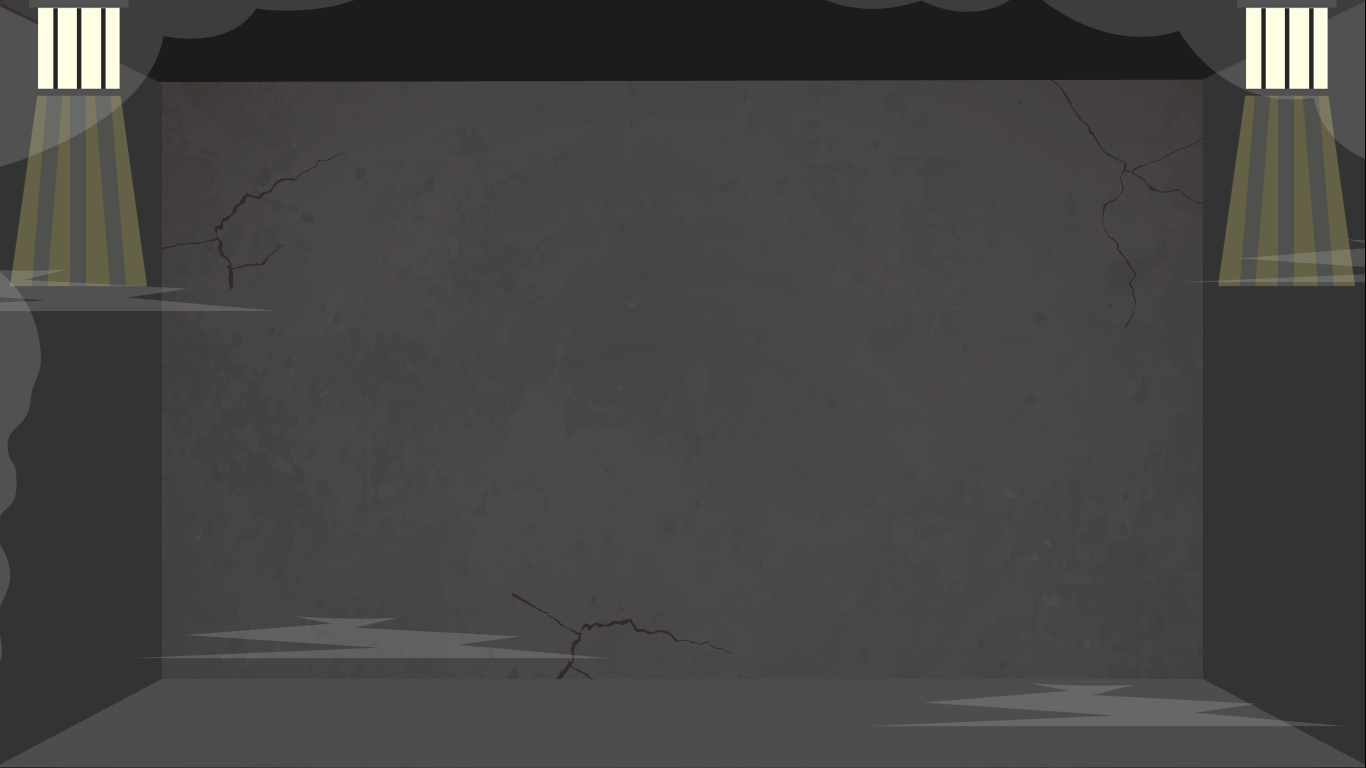 1/ Chân dung của những kẻ đứng đầu trong bộ máy quản lí nhà tù của Tưởng Giới Thạch ở Lai Tân
PP mảnh ghép
Nhóm 3
 Nhiệm vụ 3
Nhóm 1  
Nhiệm vụ 1
Nhóm 2
 Nhiệm vụ 2
Nhiệm vụ 1
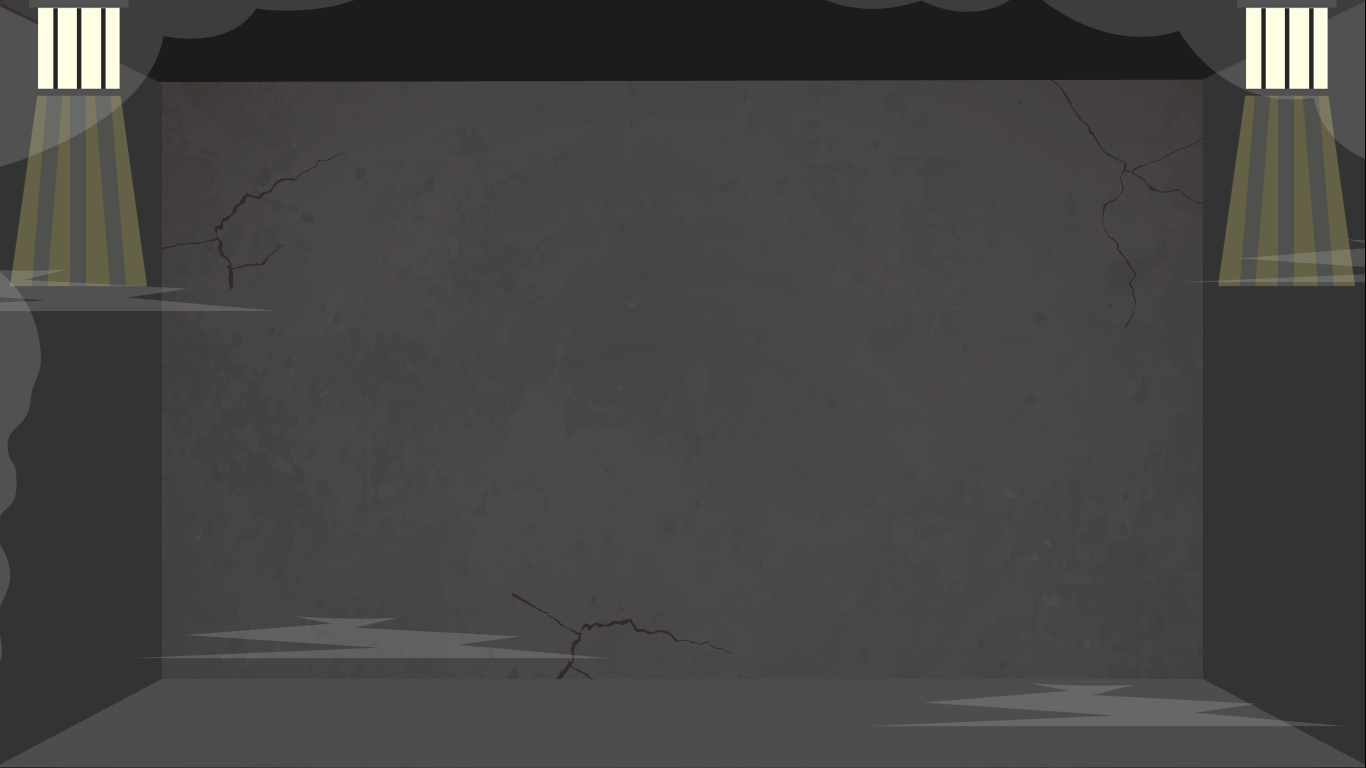 + Ban trưởng, cảnh trưởng có nhiệm vụ là gì? Ban trưởng, cảnh trưởng trong bài thơ Lai Tân có thực hiện đúng chức trách đó không? Vậy mục đích làm việc của họ là gì?
+ Em có nhận xét gì về mối quan hệ giữa nhiệm vụ của ban trưởng, cảnh trưởng với mục việc làm, mục đích của họ? Từ đó nhận xét về tiếng cười trào phúng ở hai câu thơ đầu.
Nhiệm vụ 2
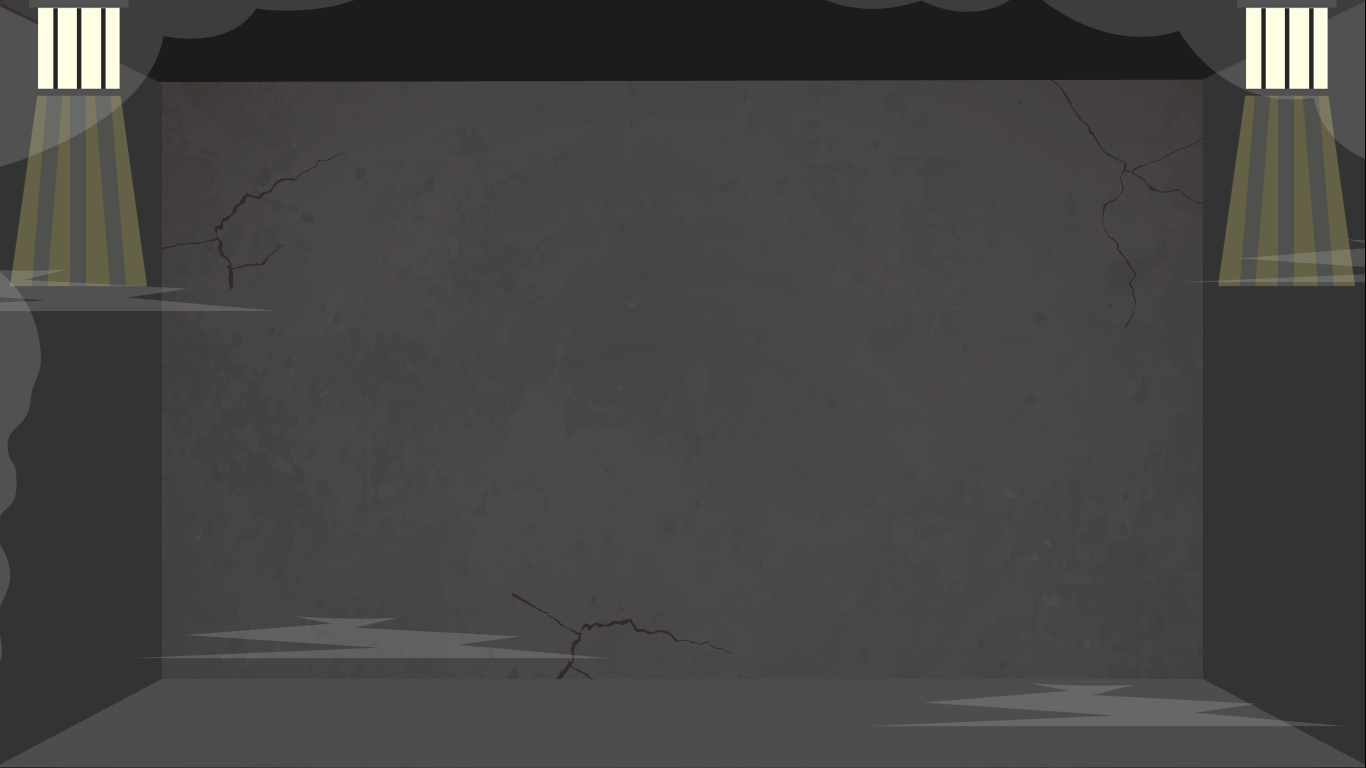 + Câu thơ thứ 2 gợi ra cho em cảm nhận như thế nào về người huyện trưởng (vị trí, việc làm, bối cảnh làm việc,...). Phải chăng sau khi chê những thói xấu của ban trưởng và cảnh trưởng, tác giả muốn dành lời khen cho huyện trưởng vì đã làm việc chăm chỉ? Em thử suy đoán huyện trưởng “chong đèn” để làm gì?
+ Giọng điệu trào phúng ở câu thơ thứ ba có gì khác so với hai câu thơ đầu?
Nhiệm vụ 3
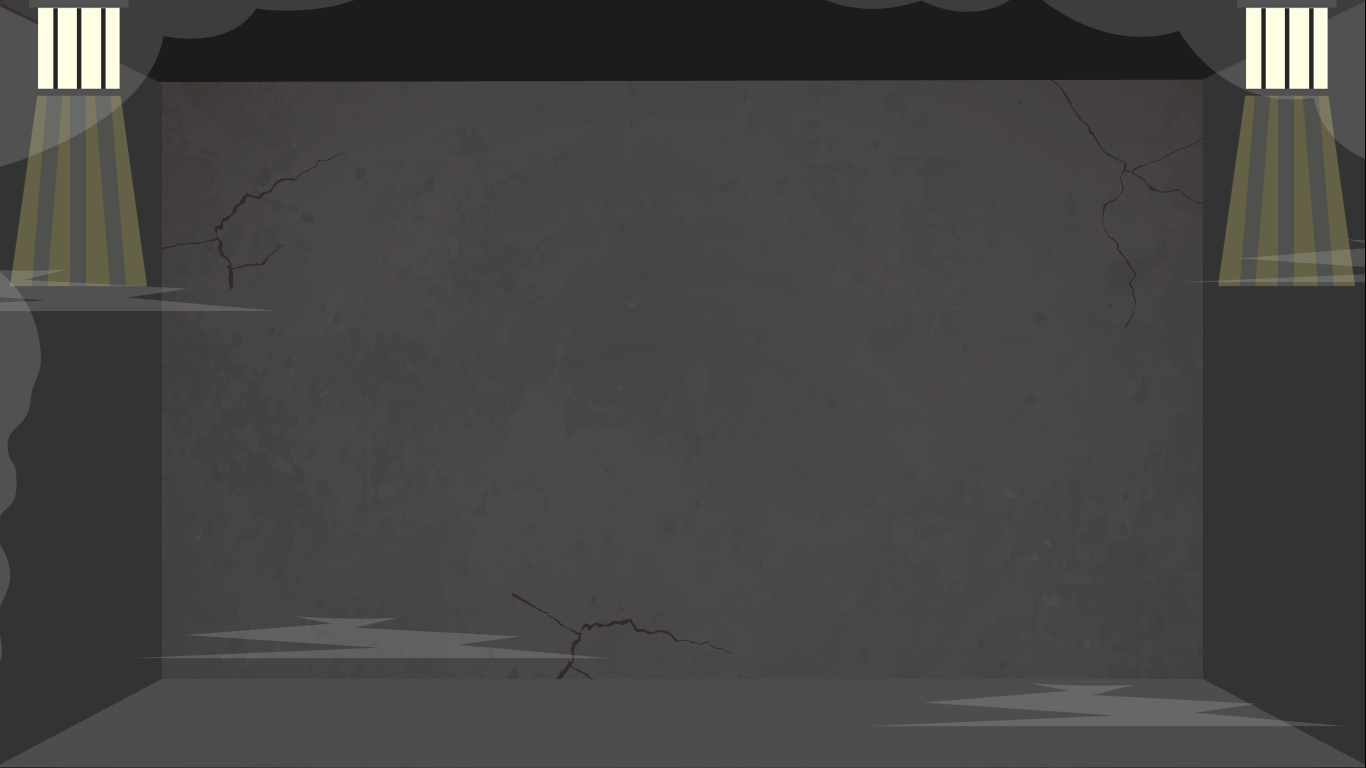 Vẻ bề ngoài ở Lai Tân được miêu tả qua từ nào? Từ ngữ đó gợi lên cuộc sống ra sao? Theo em, nội dung câu kết có mâu thuẫn với nội dung của các câu thơ trước không?
a. Tiếng cười toát lên từ nhân vật ban trưởng, cảnh trưởng
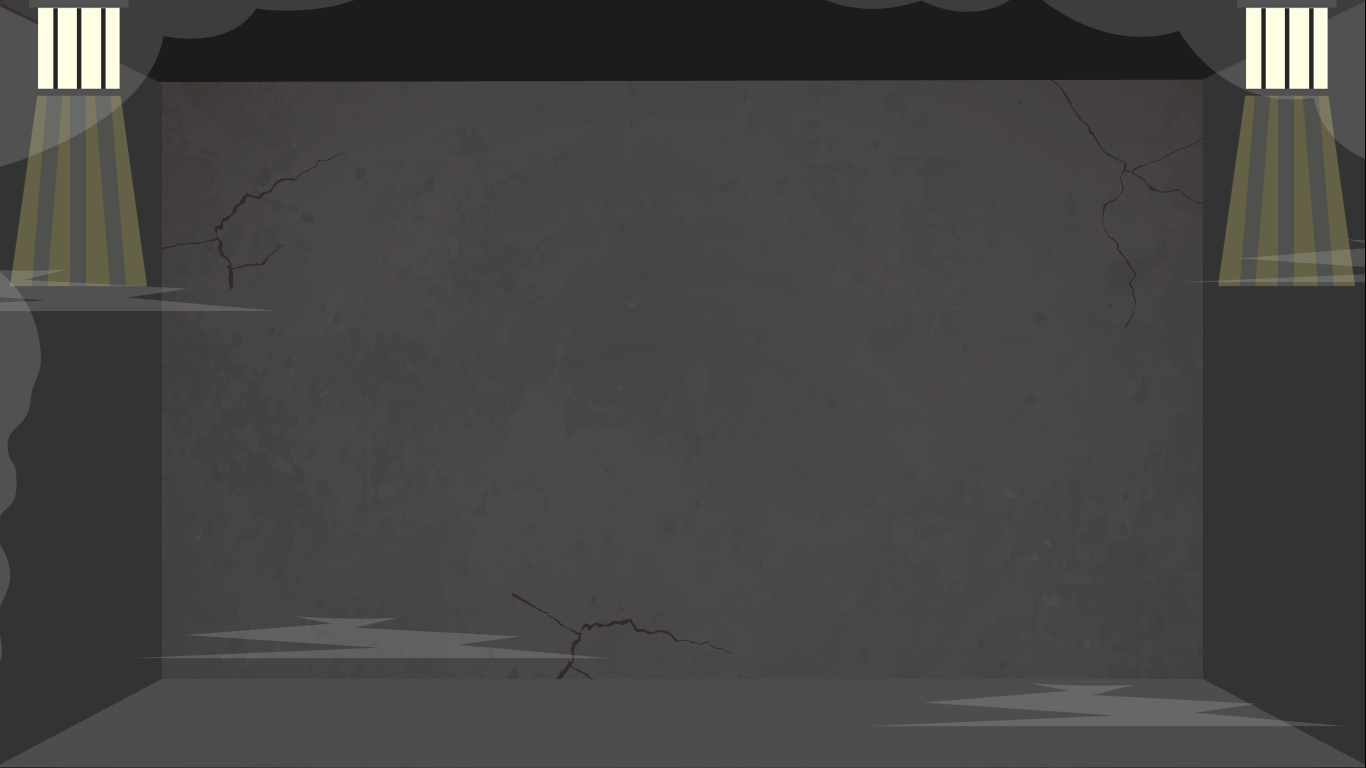 Sự ngược đời này đã chỉ ra tính lố bịch, làm lộ rõ bản chất xấu xa của ban trưởng, cảnh trưởng, từ đó tạo tiếng cười trào phúng trực diện nhằm vào những đối tượng này
Giam phòng ban trưởng thiên nhiên đổ                       Cảnh trưởng than thôn giải phạm tiền
 (Ban trưởng nhà lao chuyên đánh bạc              Giải người, cảnh trưởng kiếm ăn quanh)
Nhiệm vụ
Việc làm
Mục đích
đánh bạc, ăn tiền đút lót của phạm nhân
Trục lợi cá nhân
giữ trật tự, an ninh cho xã hội
b. Tiếng cười toát lên từ nhân vật huyện trưởng
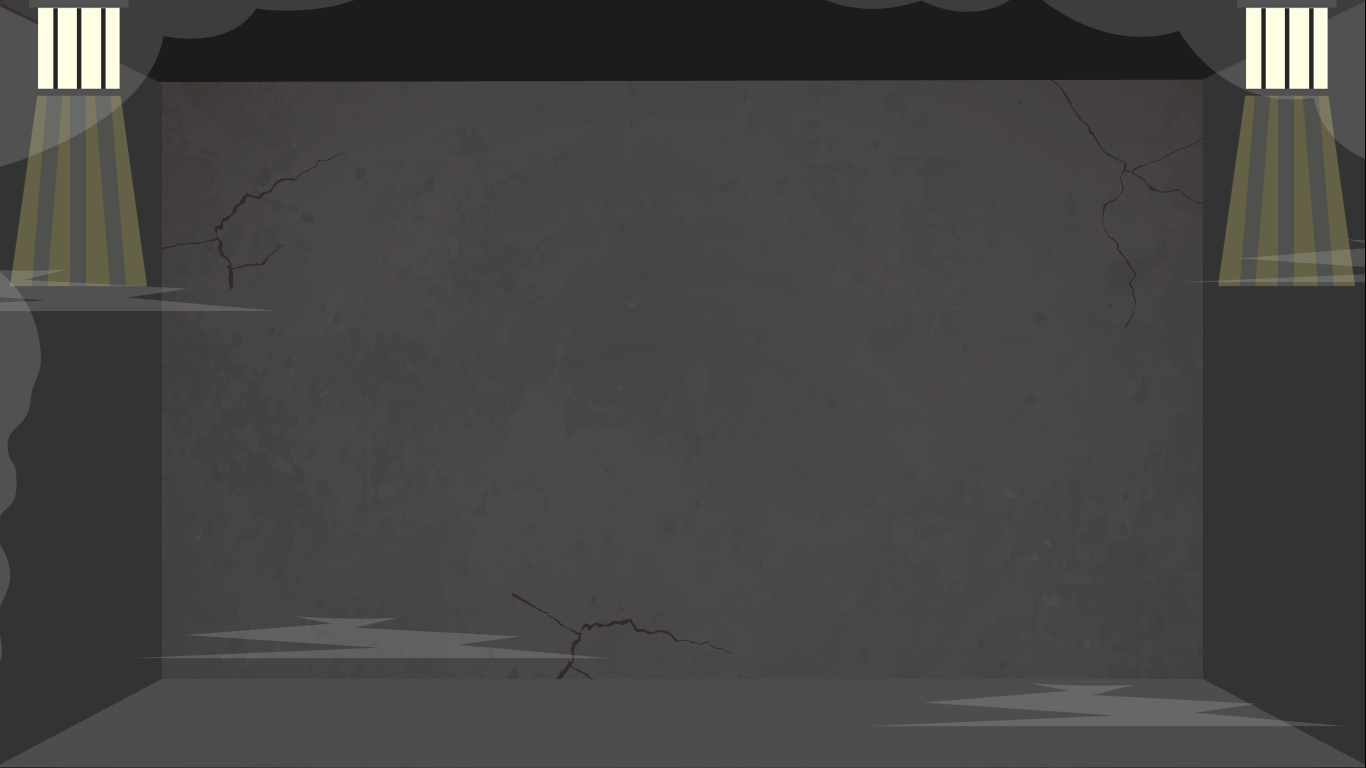 Huyện trưởng
01
năng lực huyện trưởng thể hiện  sự thối nát, mục ruỗng trong bộ máy cai trị địa phương
"chăm chỉ" nhưng trong địa bàn huyện mà ông ta quản lí chỉ toan tính mưu lợi cá nhân, vi phạm pháp luật.
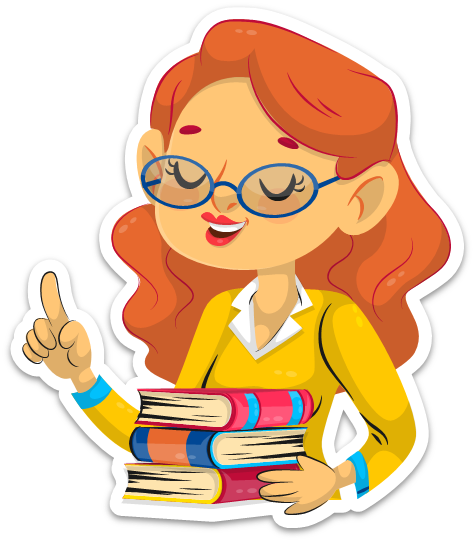 02
huyện trưởng không kém, nhưng công việc mà ông ta làm tận khuya không phải là việc có ích cho người dân
[Speaker Notes: 0981.713.891.]
a. Tiếng cười toát lên từ nhân vật ban trưởng, cảnh trưởng
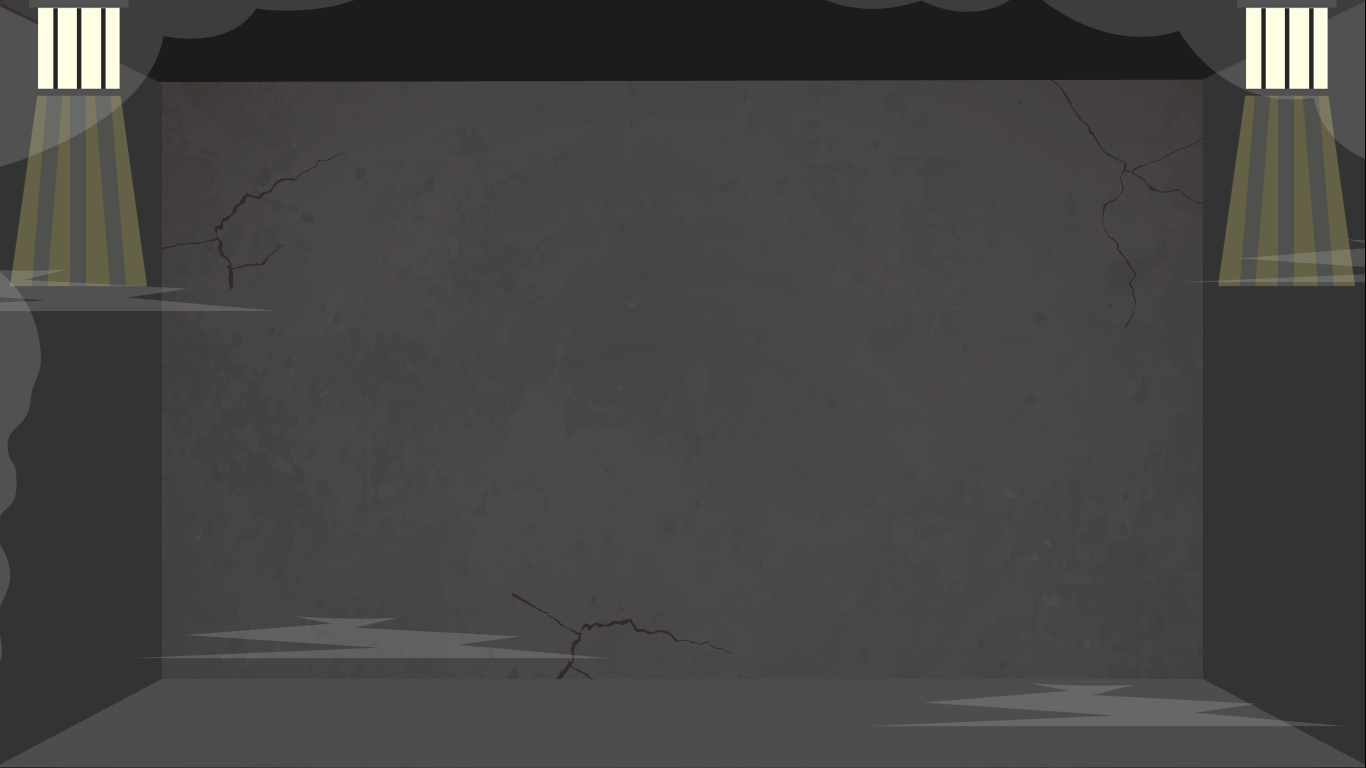  Thoạt tiên câu thơ gợi lên sự khen ngợi nhân vật huyện trưởng là người làm đúng chức phận, lao tâm khổ tứ vì dân, vì nước.
Huyện trưởng thiêu đăng biện công sự
(Chong đèn huyện trưởng làm công việc)
Huyện trưởng
Chong đèn
Công việc
thắp đèn rất lâu trong đêm, gợi sự chăm chỉ, suy tư
chưa rõ đang làm gì
người đứng đầu của một huyện
b. Tiếng cười toát lên từ nhân vật huyện trưởng
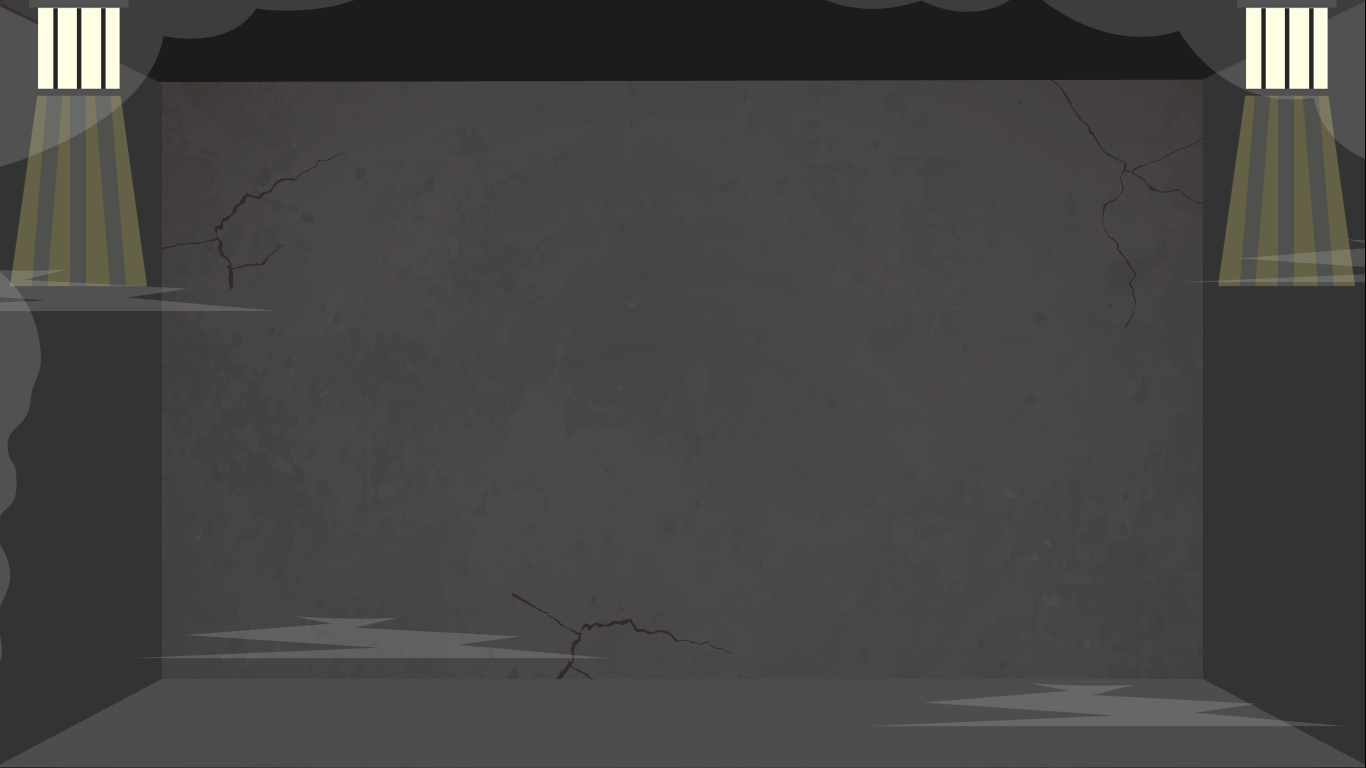 Hai câu thơ đầu: giọng điệu đả kích  (từ ngữ thô mộc, suồng sã).
01
Câu thơ thứ ba: mỉa mai – châm biếm
02
-> Đó là những kẻ đại diện thực thi , bảo vệ công lí, pháp luật nhưng hành vi lại hành động phi pháp.
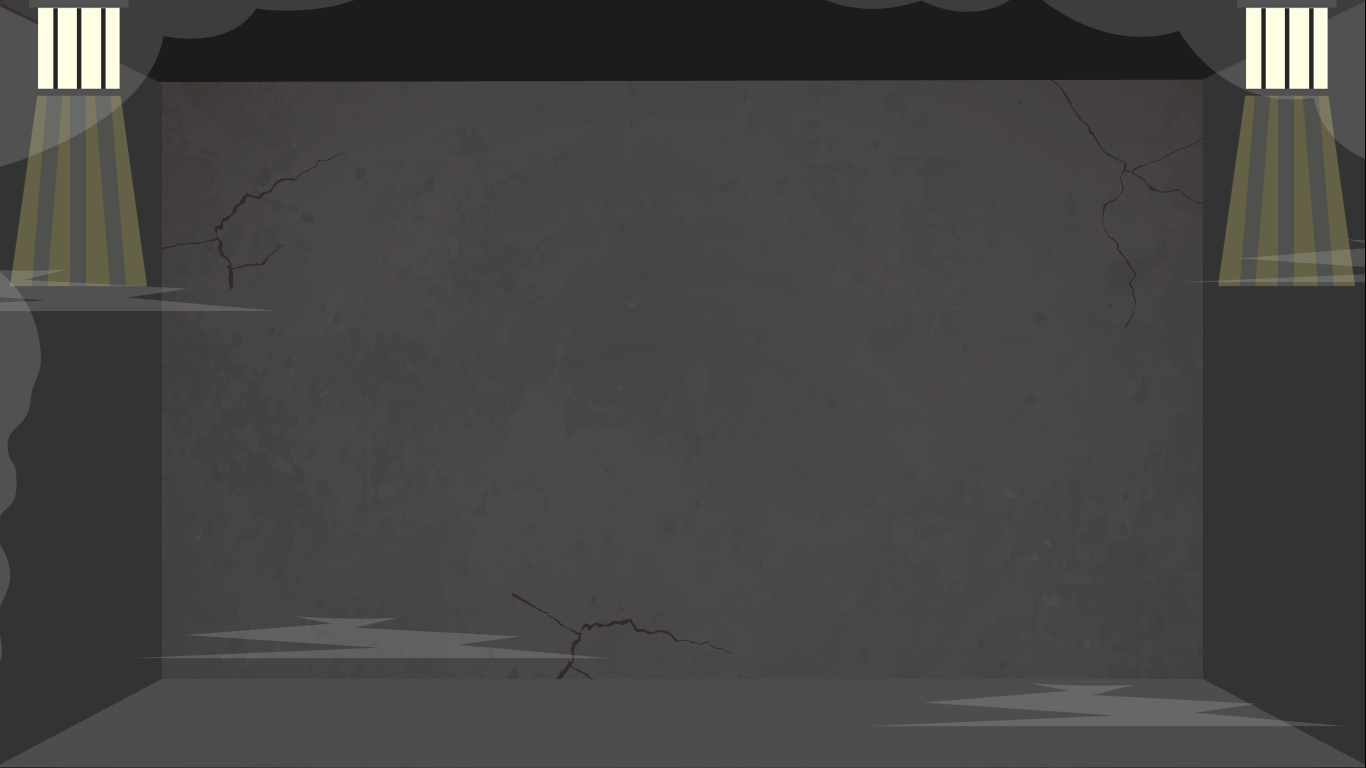 2. Tiếng cười trào phúng toát ra từ sự đối lập của thực tại xã hội
Thái bình: cảnh yên ổn, thịnh vượng
01
 Mâu thuẫn giữa vẻ bề ngoài (thái bình) với thực chất (mục rỗng, thối nát) của xã hội, tạo ra tiếng cười trào phúng cho tác phẩm
Lai Tân y cự thái bình thiên
(Trời đất Lai Tân vẫn thái bình)
sự giả tạo bởi: ban trưởng vi phạm pháp luật (đánh bạc), cảnh trưởng: trục lợi (kiếm ăn quanh), huyện trưởng yếu kém, thiếu gương mẫu
02
=>Đó là tiếng cười được tạo ra một cách chua cay. chua chát vì sự thật đã bị bóp méo một cách trần trụi, lẽ thường cuộc sống đã bị chà đạp không thương tiếc.
3. Đối tượng phê phán trong bài thơ
- Bài thơ được viết vào giai đoạn đất nước Trung Quốc bị phát xít Nhật xâm lược, nhân dân Trung Quốc phải rên xiết dưới sự thông trị của ngoại bang và sâu mọt trong bộ máy quan lại chính quyền Tường Giới Thạch.
- Bộ mặt quan lại nhà tù Lai Tân được Hồ Chí Minh khắc hoạ đầy đủ, rõ nét với chỉ bốn câu thơ. Không những thế, bài thơ còn phê phán tình trạng thôi nát phổ biến của bọn quan lại và xã hội Trung Quốc dưới thời cầm quyền của Quốc dân đảng.
3. Tìm hiểu về dụng ý của tác giả
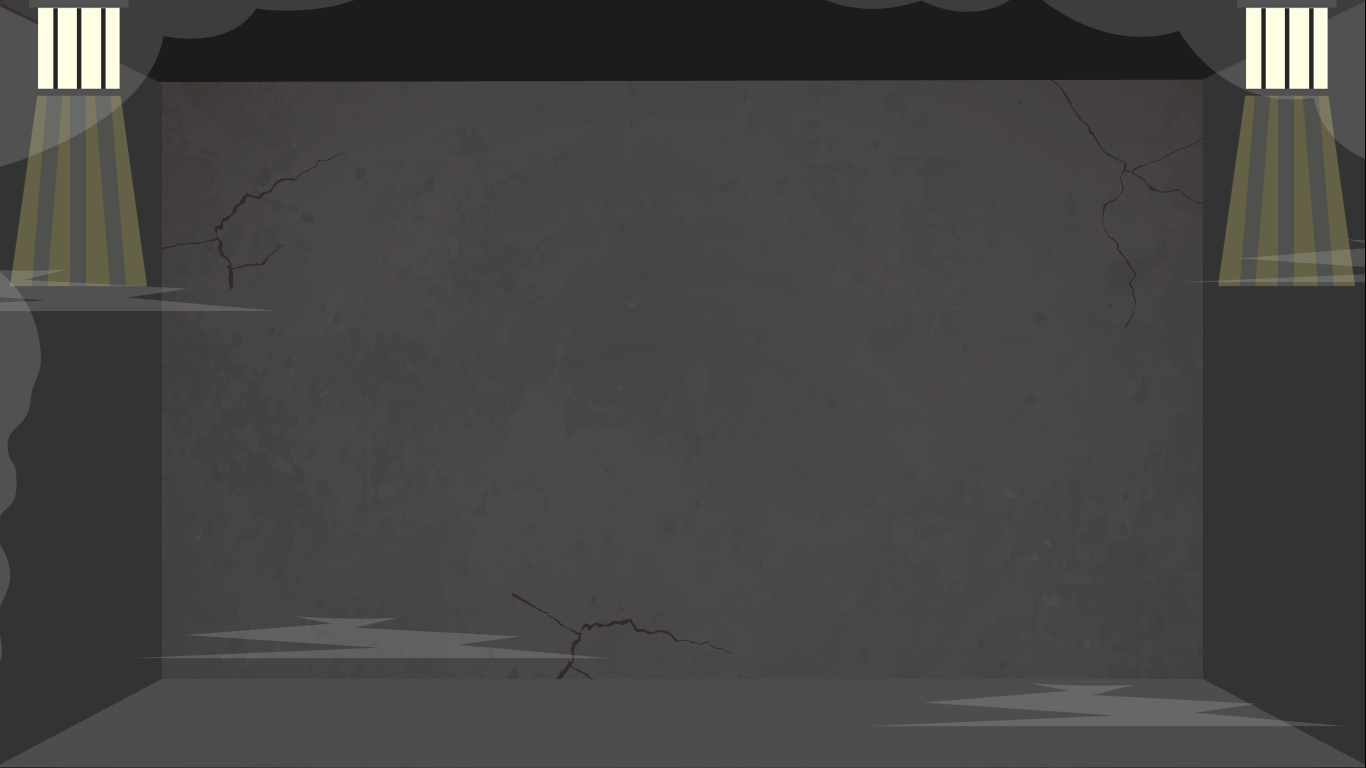 Nhân vật : Ban trưởng nhà giam, cảnh trưởng, huyện trưởng
 nhân công chức, viên chức thuộc bộ máy chính quyền, những người thuộc giai cấp thống trị trong xã hội.
Châm biếm, đả kích, tố cáo tình trạng mục nát, “nhà dột từ nóc" mà tác giả chứng kiến ở Lai Tân thời bấy giờ.
3. Tìm hiểu về dụng ý của tác giả
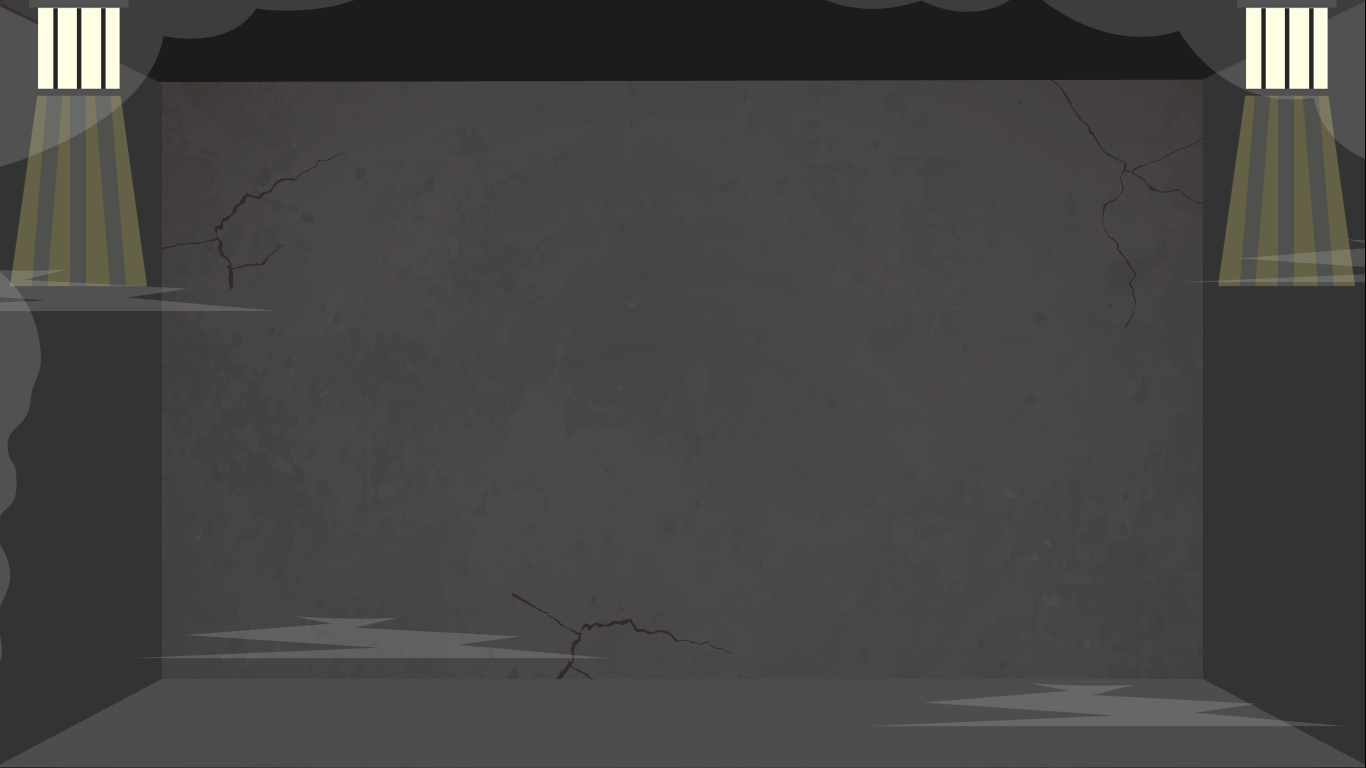 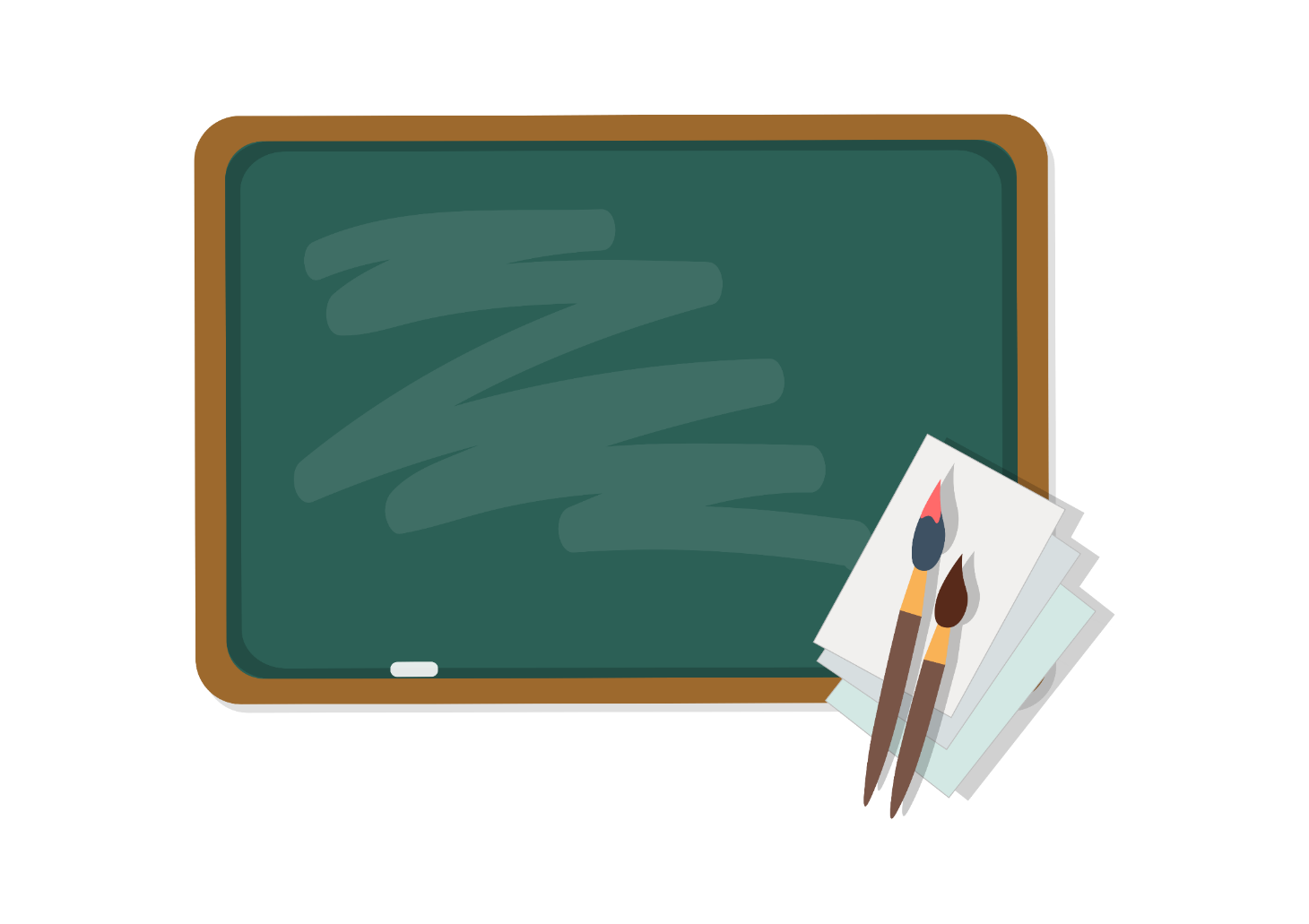 Theo em, vấn đề này có xảy ra trong cuộc sống của chúng ta hiện nay không? Em hãy nêu một vài dẫn chứng về      thực trạng này.
III
Tổng kết
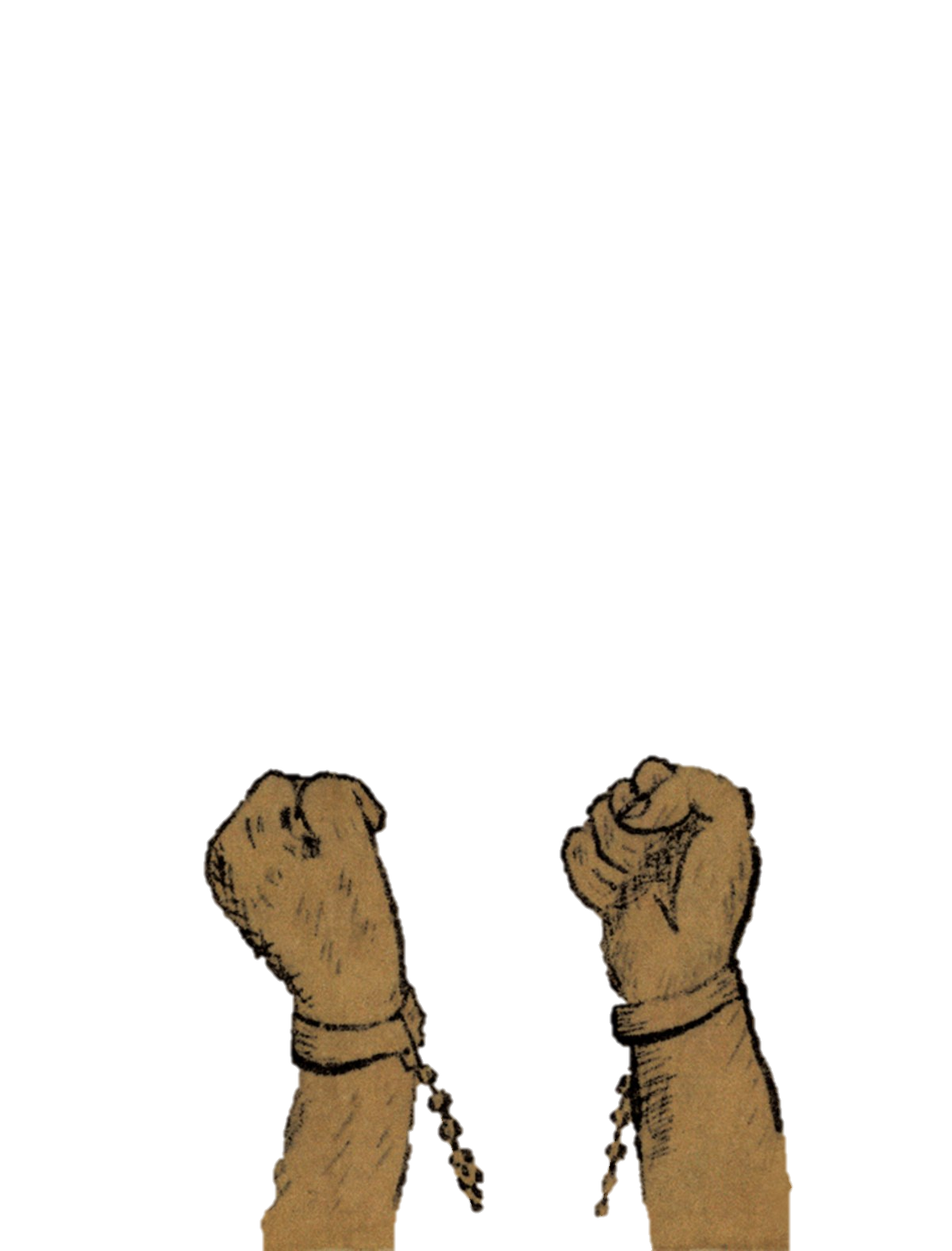 [Speaker Notes: 0981.713.891.]
1. Nội dung, nghệ thuật
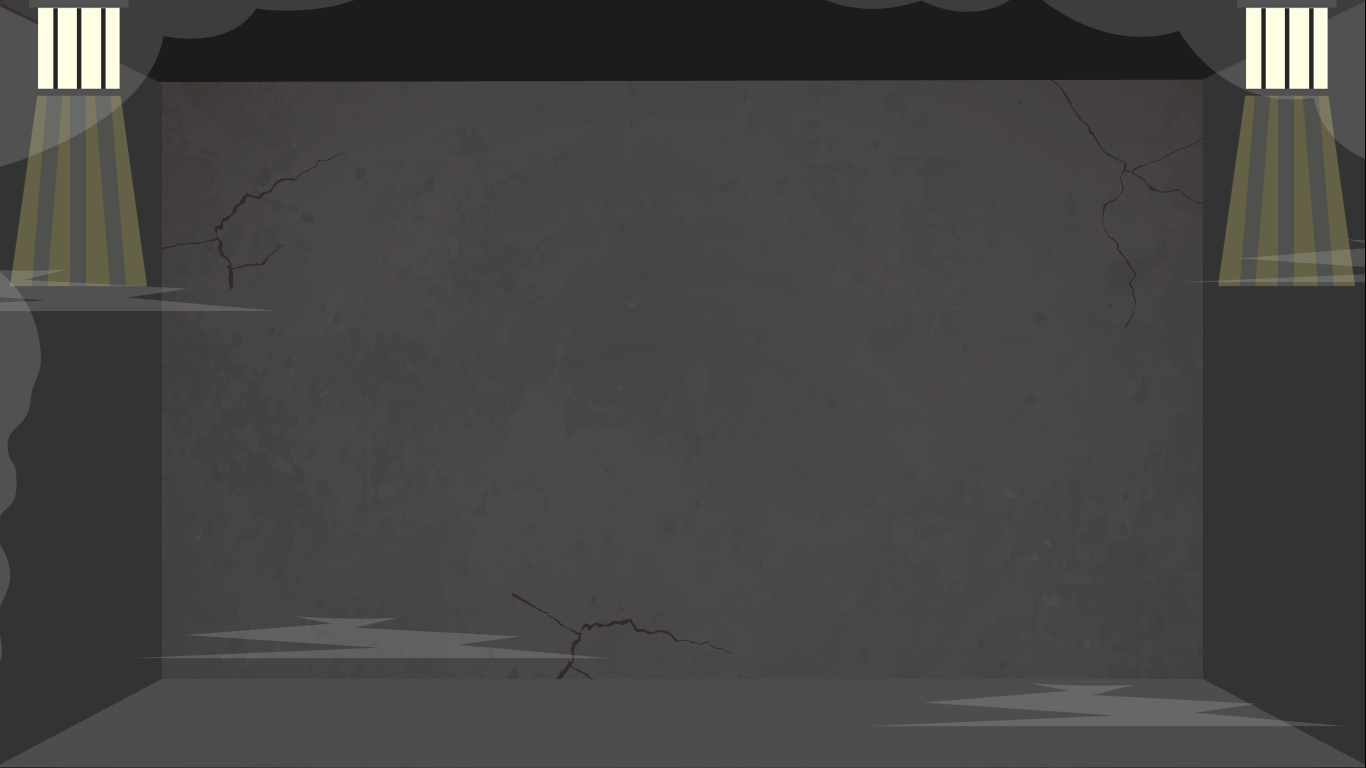 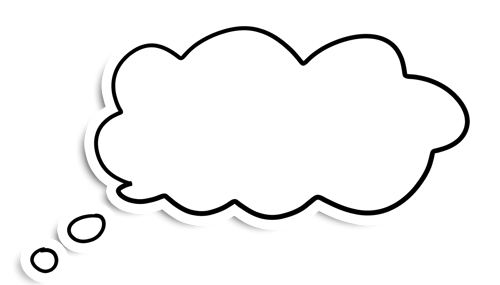 Khái quát giá trị nội dung và nghệ thuật của văn bản theo PHT số 2 (Hs làm việc cá nhân)
[Speaker Notes: 0981.713.891.]
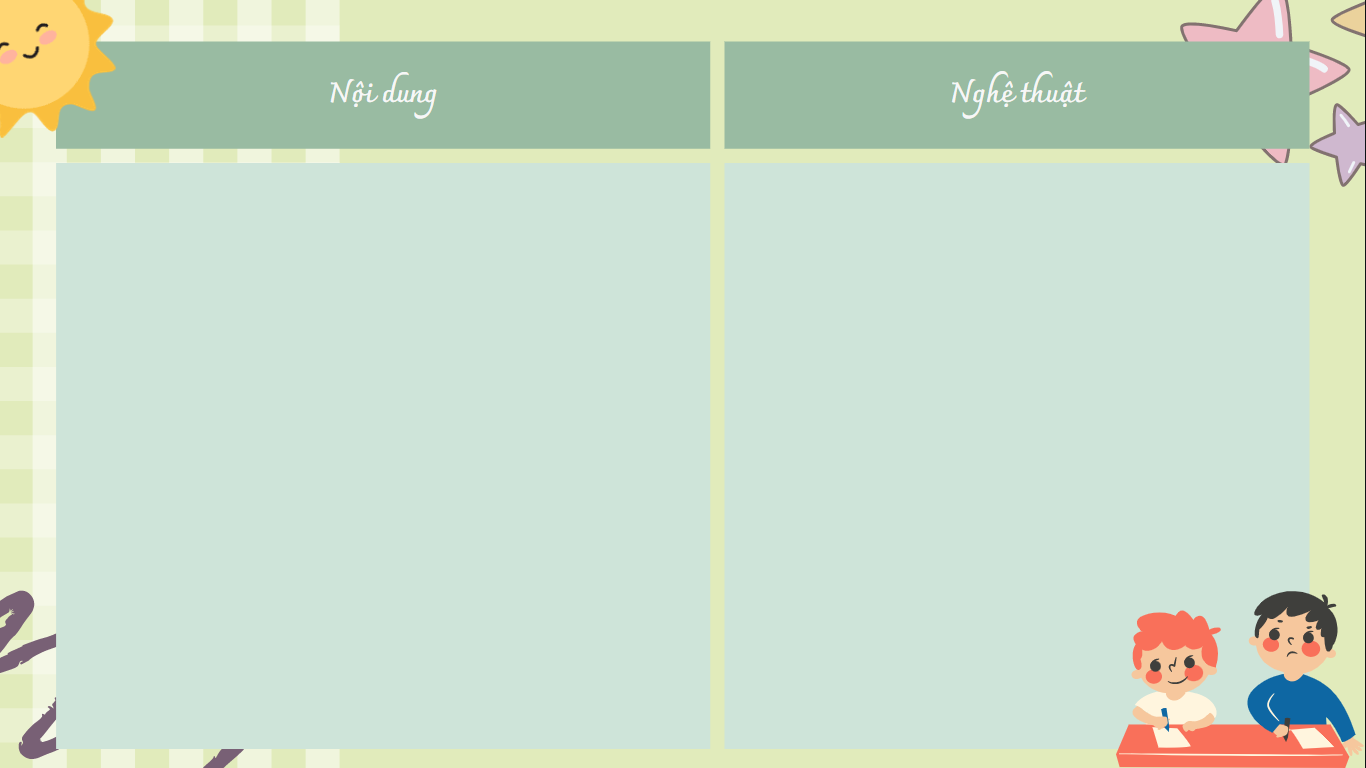 III. Tổng kết
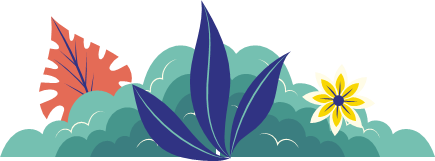 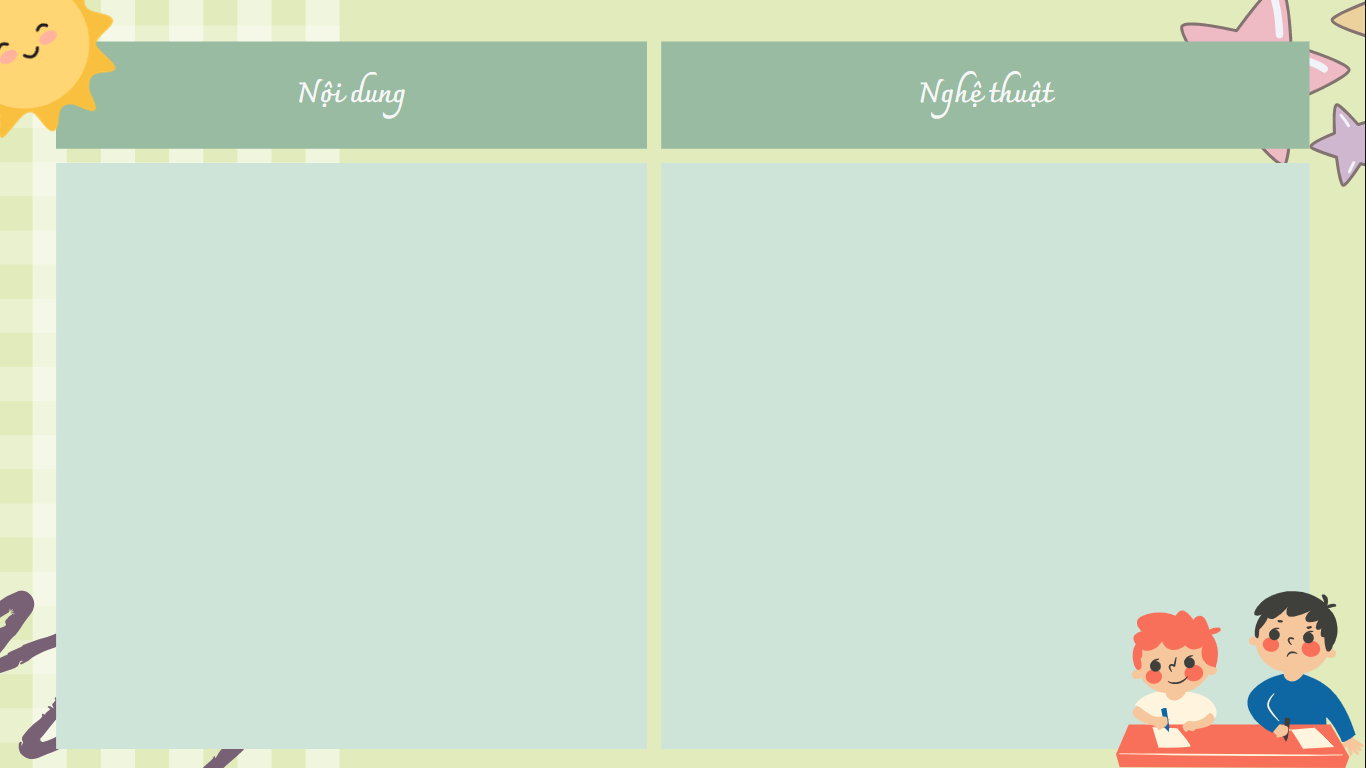 Bài thơ miêu tả thực trạng thối nát của chính quyền Trung Quốc dưới thời Tưởng Giới Thạch và thái độ châm biếm, mỉa mai sâu cay.
- Lối viết tự sự kết hợp ngòi bút miêu tả giản dị, chân thực.
- Giọng điệu thản nhiên, lại vừa đả kích, mỉa mai sâu cay.
2. Một số lưu ý khi đọc văn bản thơ trào phúng
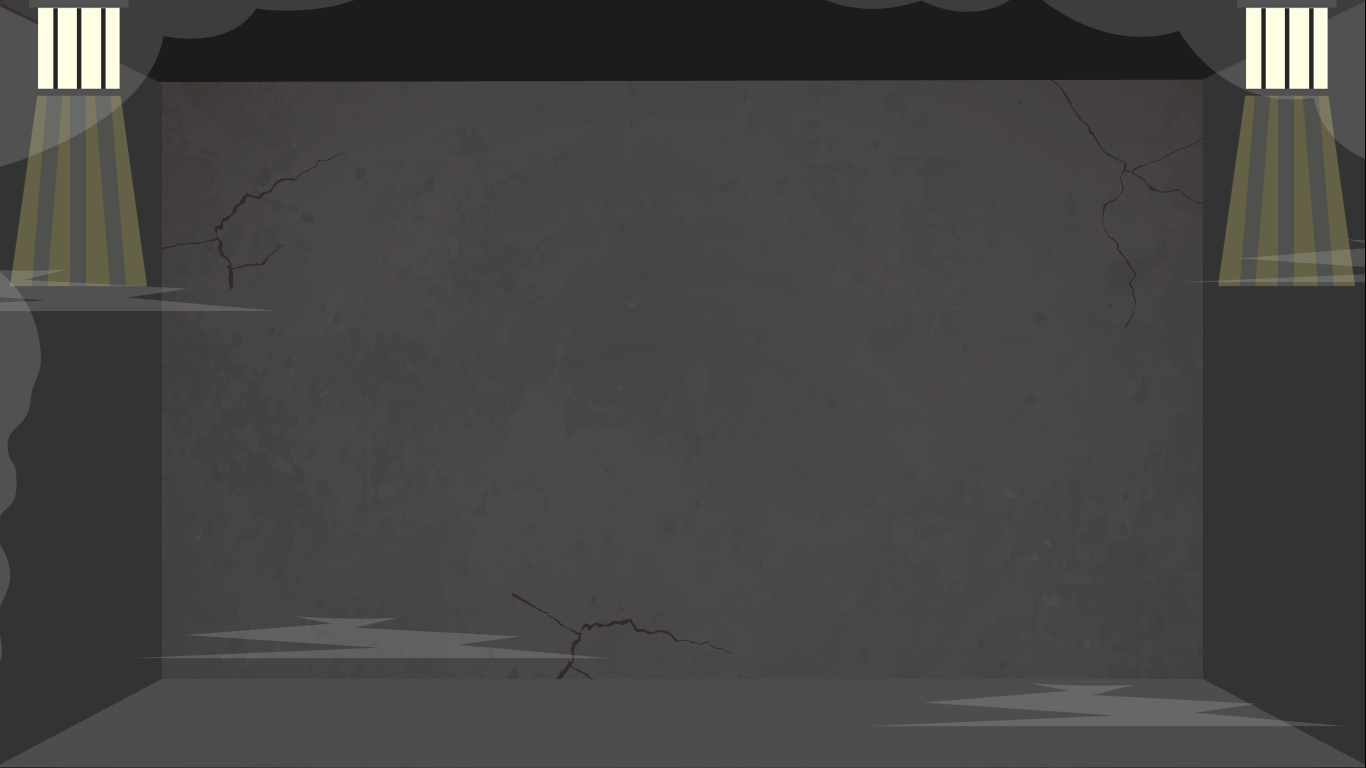 Em hãy rút ra một số lưu ý về cách đọc văn bản thơ trào phúng
[Speaker Notes: 0981.713.891.]
2. Một số lưu ý khi đọc văn bản thơ trào phúng
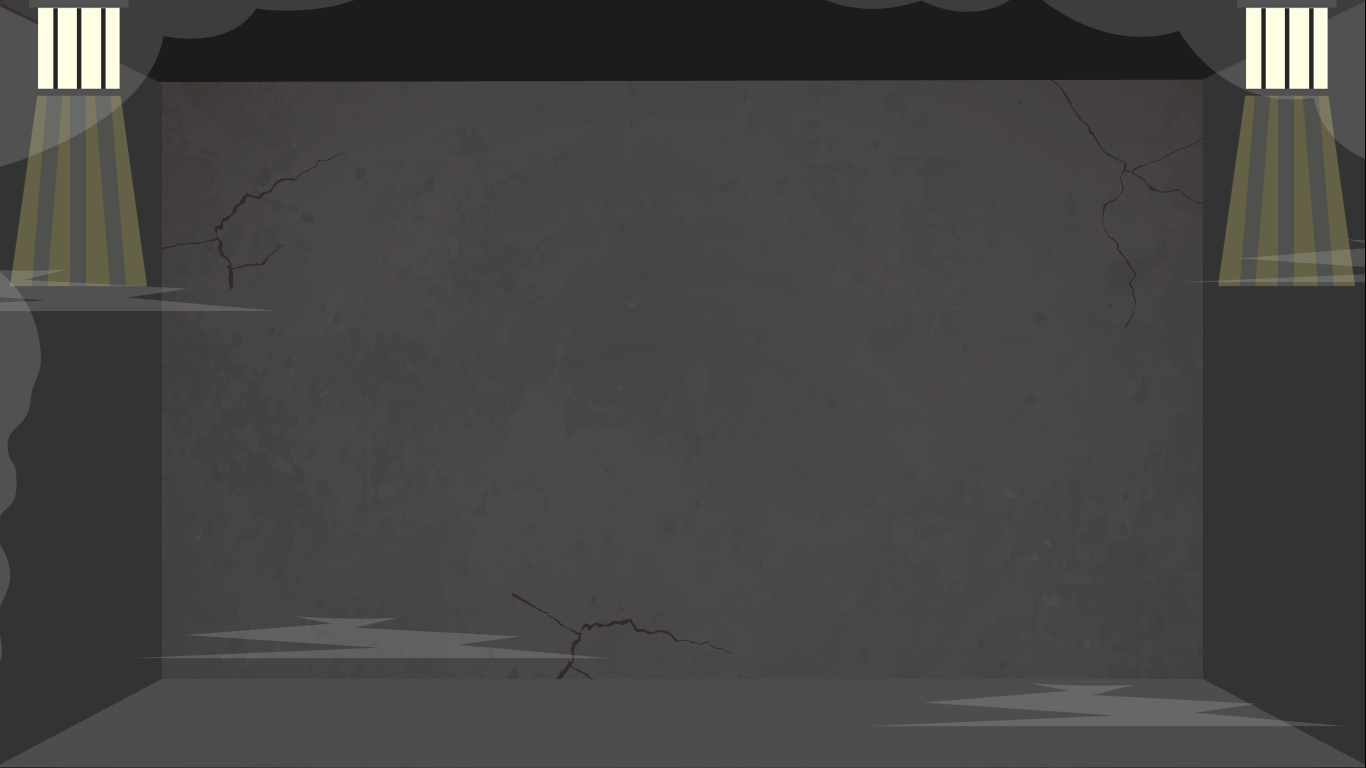 Nhận biết được thái độ, dụng ý của tác giả
Chỉ ra biểu hiện của thể thơ thể hiện trong VB
Xác định được biện pháp tu từ và tác dụng trong câu thơ hoặc trong cặp câu để suy luận được yếu tố trào phúng trong bài thơ
Hoạt động luyện tập
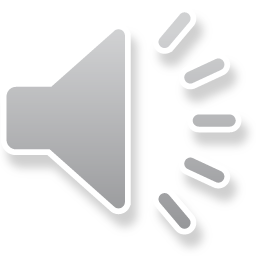 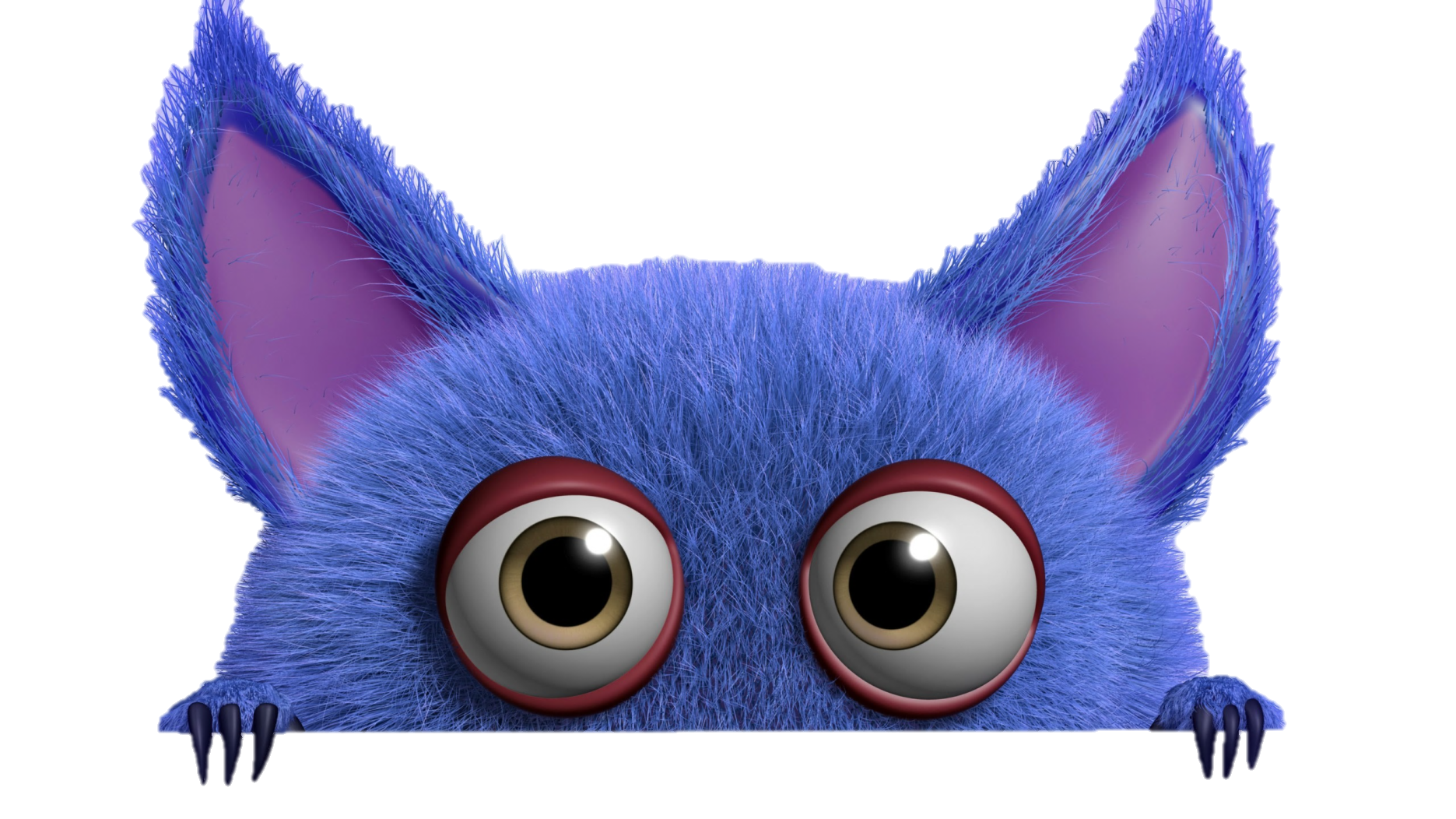 TRÒ CHƠI 
HỘP QUÀ BÍ MẬT
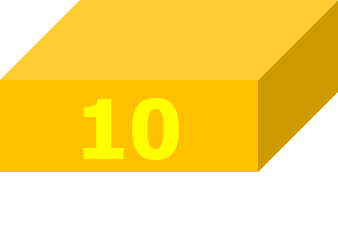 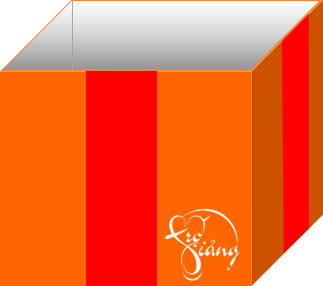 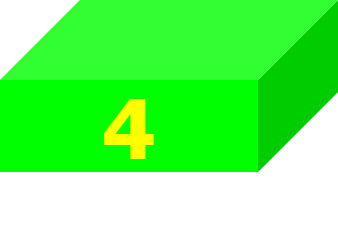 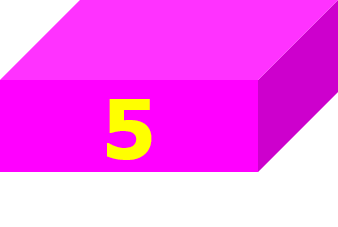 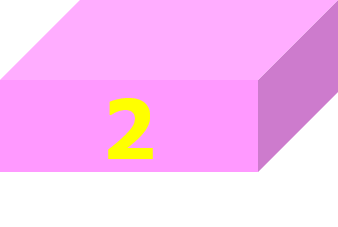 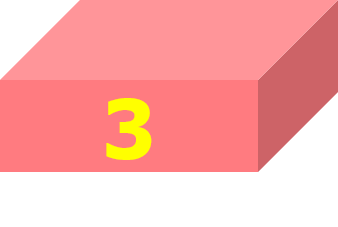 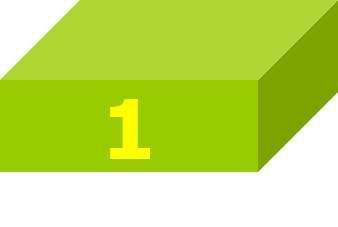 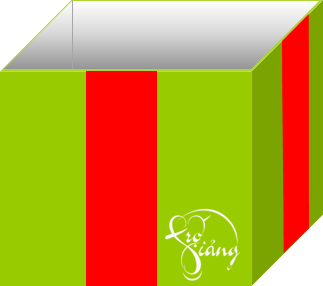 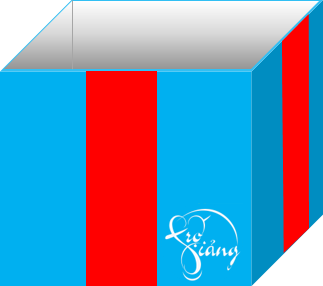 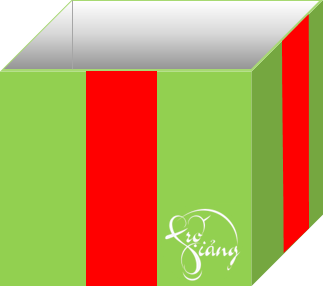 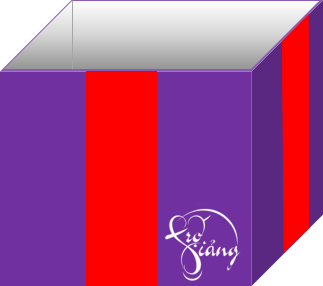 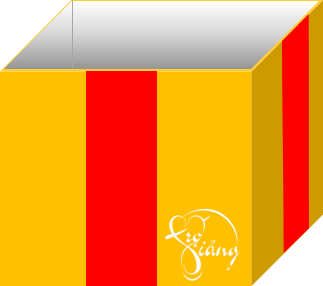 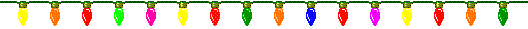 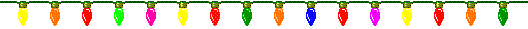 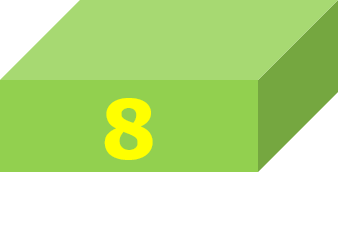 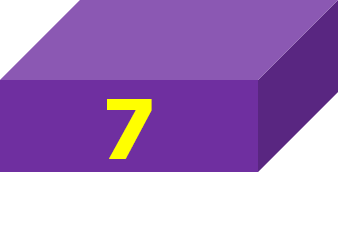 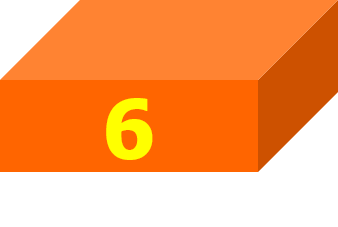 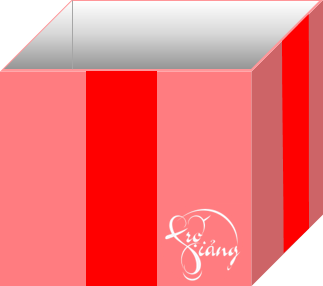 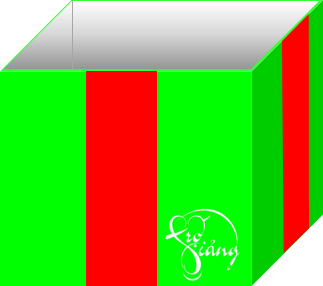 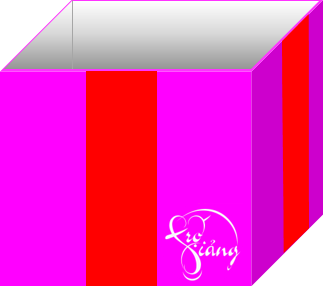 Vận dụng
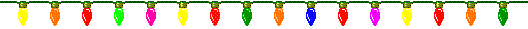 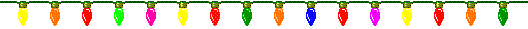 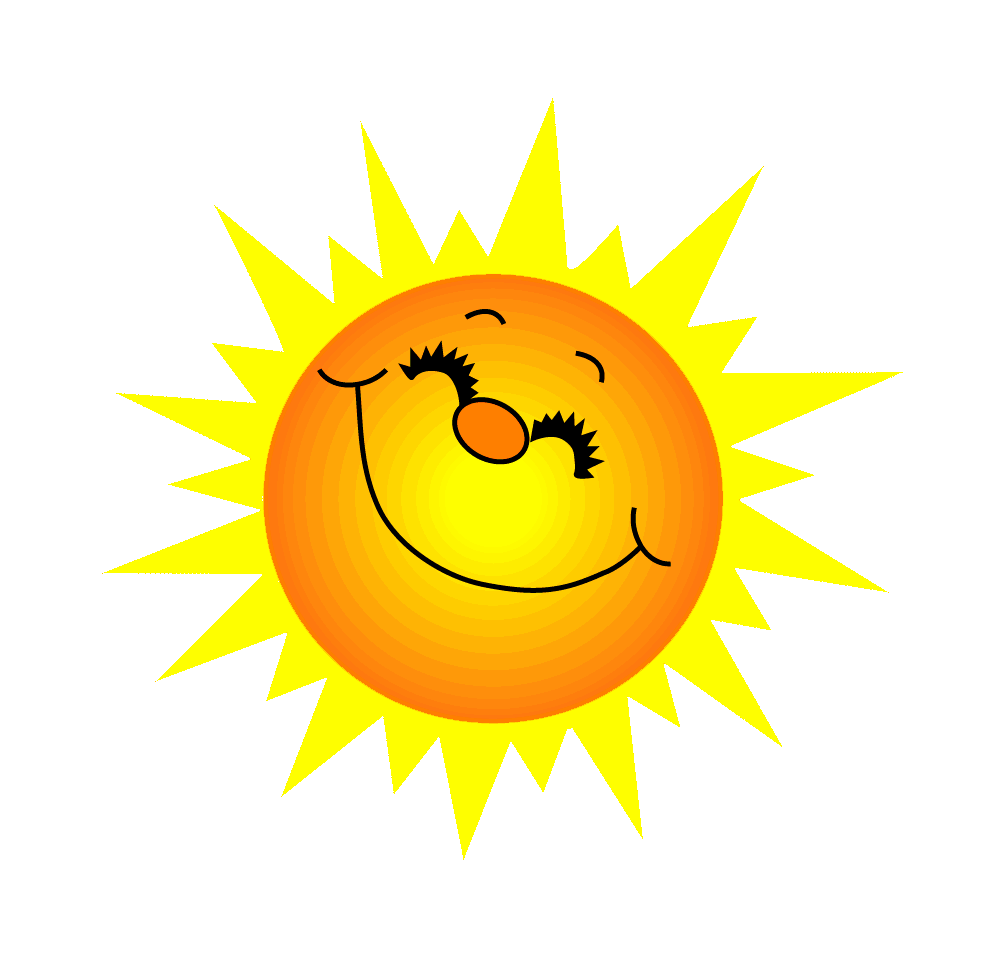 Hộp quà số 1:  Bài thơ Lai Tân thuộc thể thơ nào?
A. Thất ngôn tứ tuyệt
B. Thất ngôn bát cú
C. Thất ngôn bát cú Đường luật
D.Tự do
C. Thất ngôn bát cú Đường luật
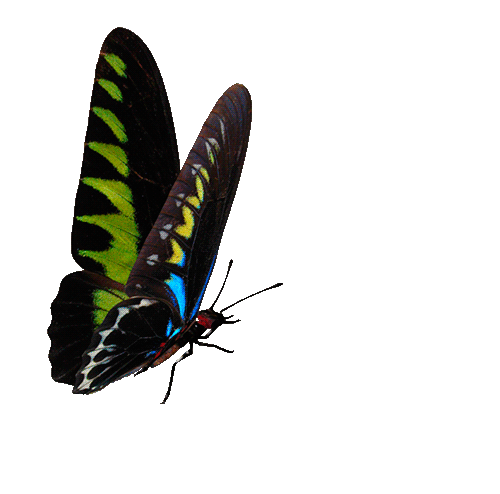 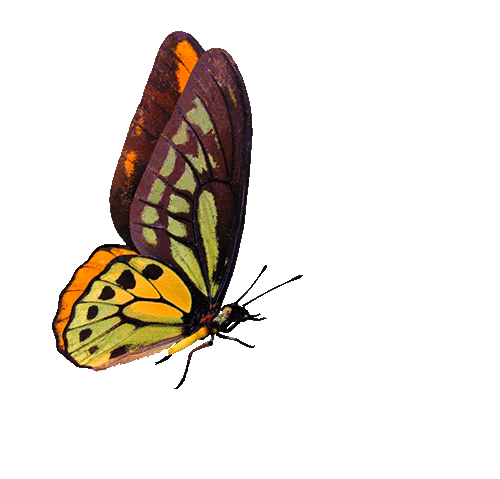 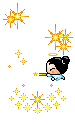 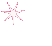 9 Điểm
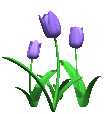 GO HOME
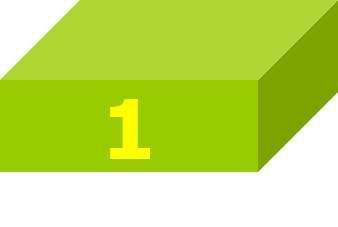 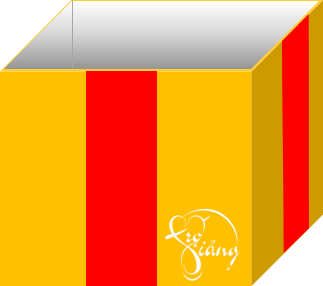 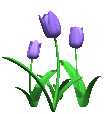 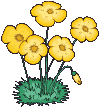 [Speaker Notes: 0981.713.891.]
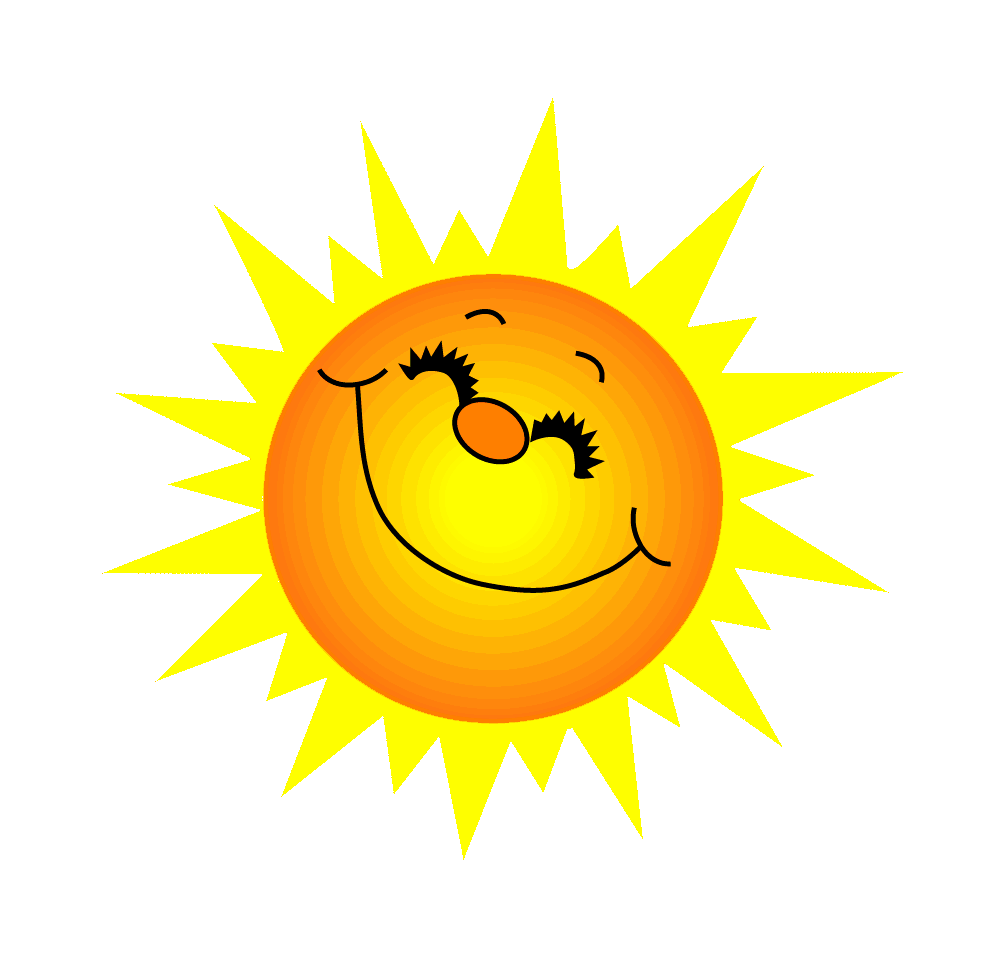 Hộp quà số 2: Bài thơ Lai Tân được viết bằng chữ
A. Chữ Quốc ngữ
B. Chữ Trung Quốc
C. Chữ Nôm
D. Chữ Hán
D. Chữ Hán
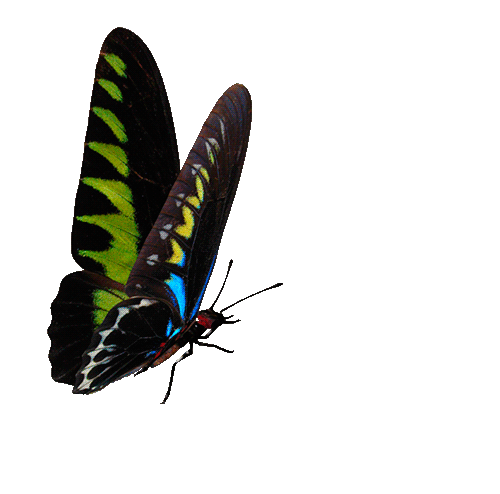 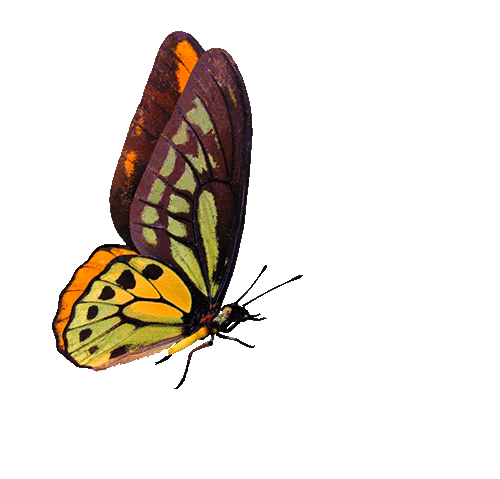 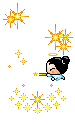 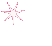 8 điểm
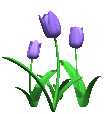 GO HOME
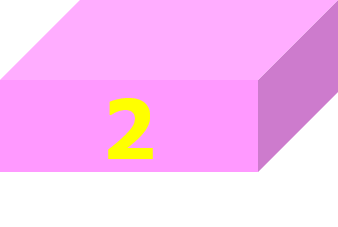 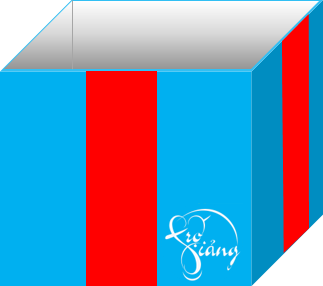 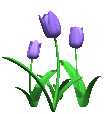 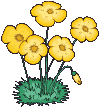 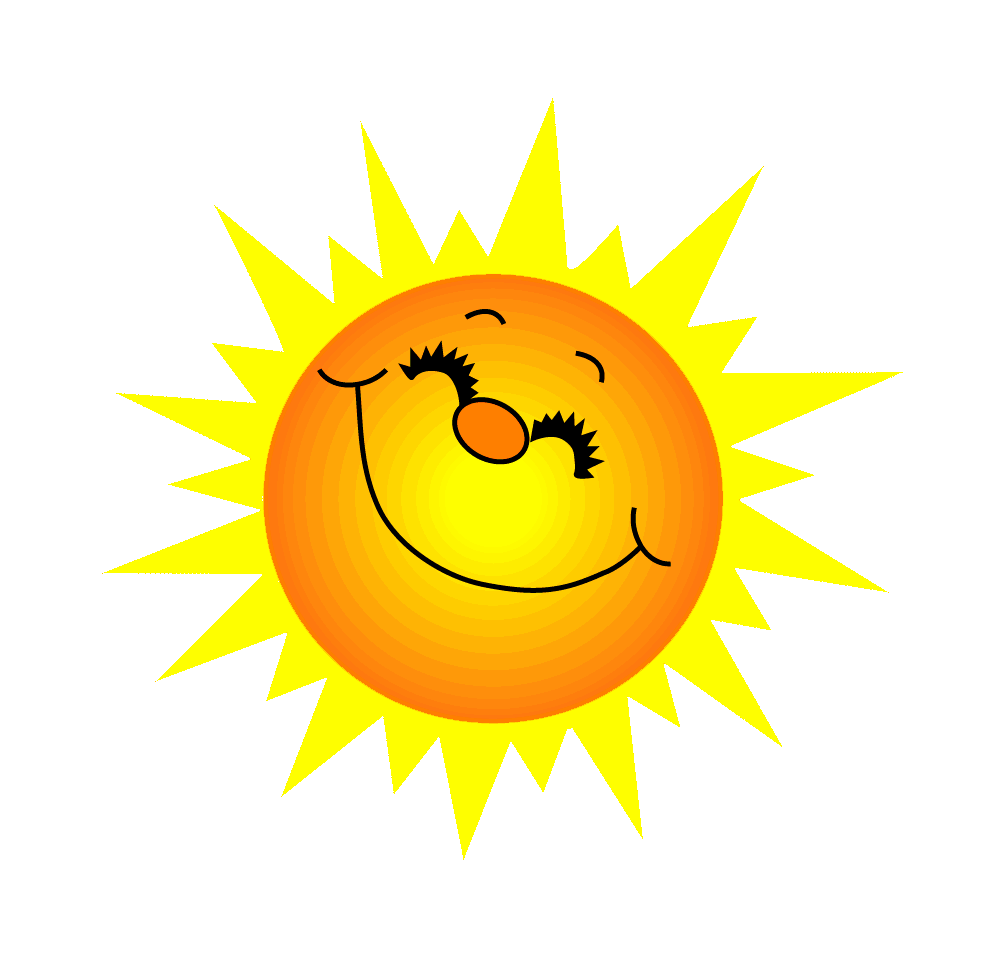 Hộp quà số 3: Cảnh trưởng ở trong bài thơ có hành động gì?
A. Ăn tiền của cấp dưới
B. Ăn tiền phạm nhân
C. Ăn tiền của nhà giam
D. Ăn tiền của người thân phạm nhân
B. Ăn tiền phạm nhân
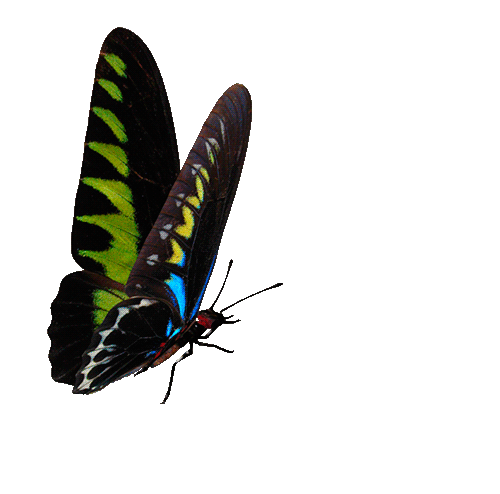 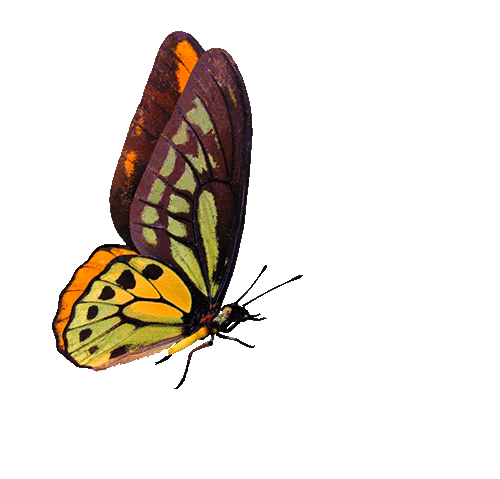 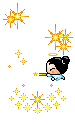 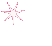 8 Điểm
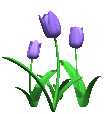 GO HOME
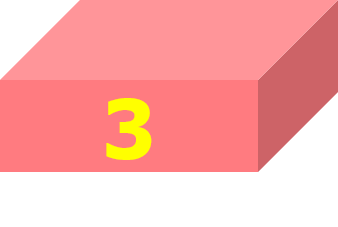 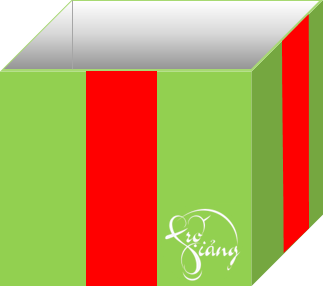 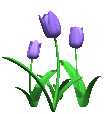 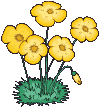 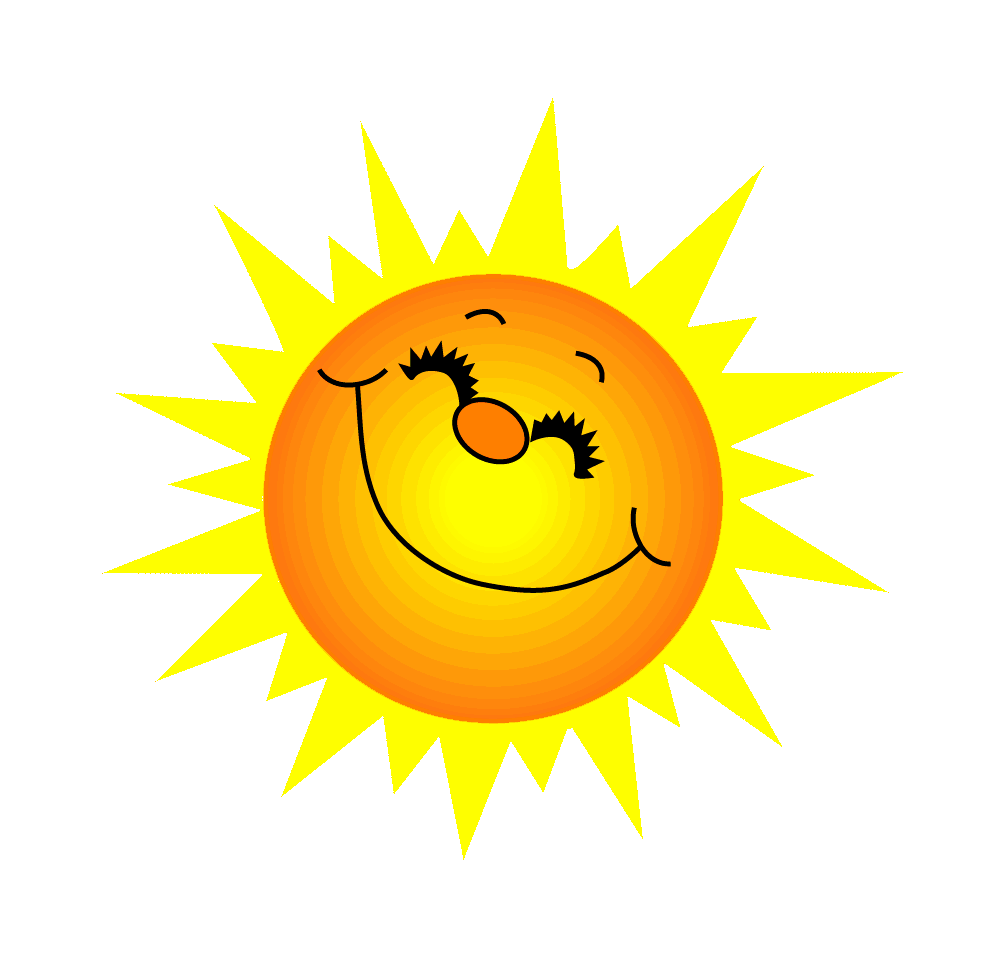 Hộp quà số 4: Tác giả có thái độ gì trước cảnh ở Lai Tân?
A. Thái độ mỉa mai, châm biếm
B. Thái độ thương cảm
C. Không có thái độ gì
D. Thái độ tán thành
A. Thái độ mỉa mai, châm biếm.
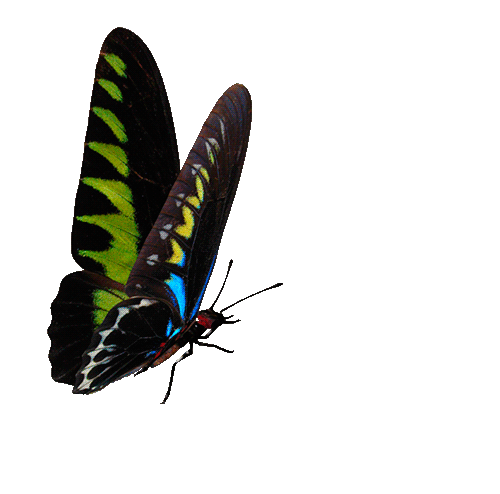 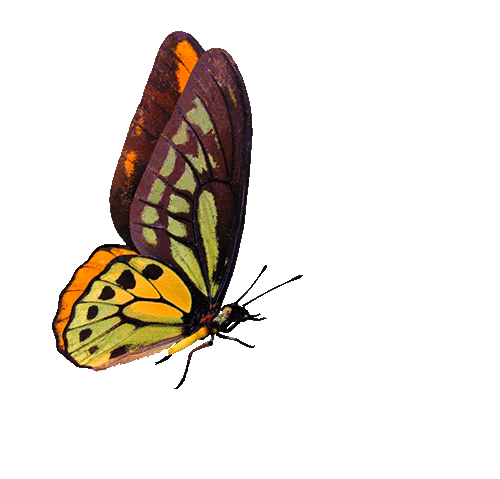 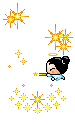 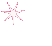 7 điểm
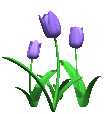 GO HOME
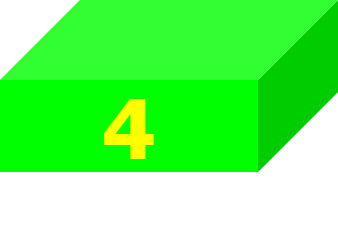 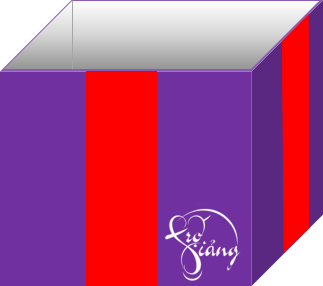 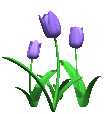 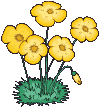 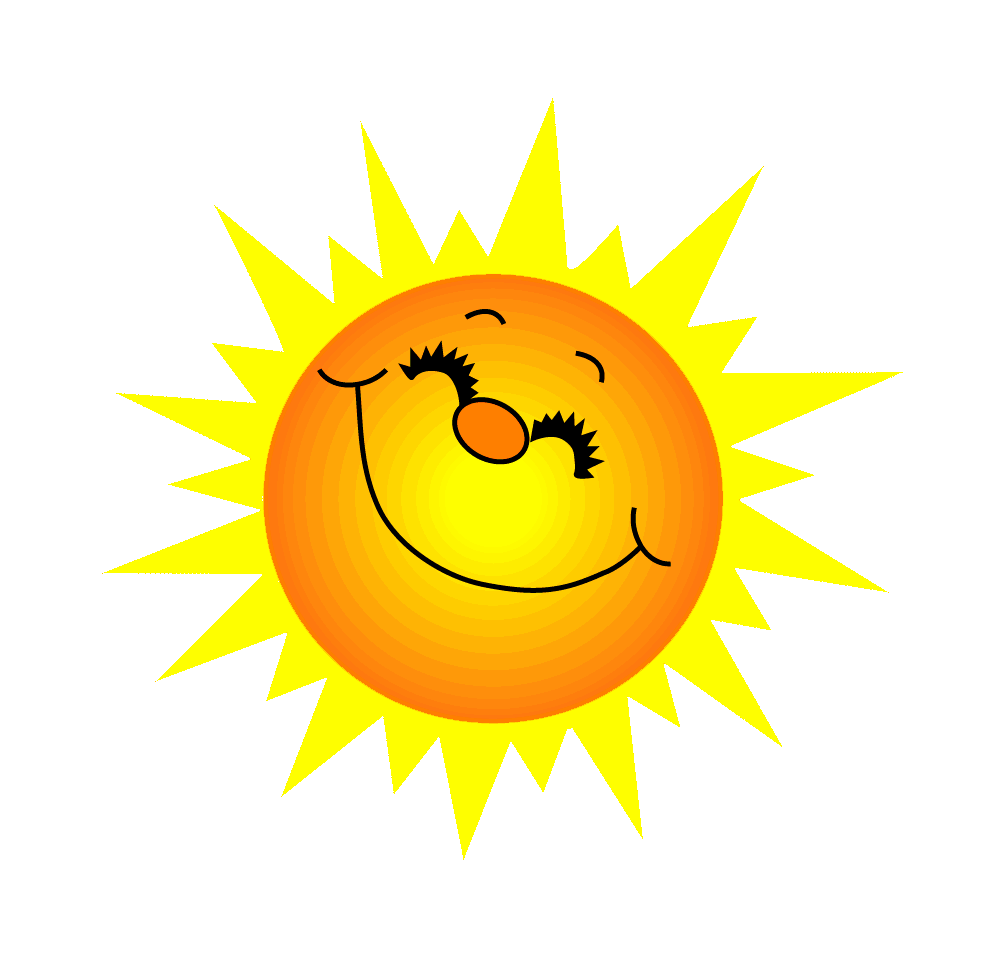 Hộp quà số 5: Ban trưởng, Cảnh trưởng, Huyện trưởng đại diện cho
A. Người của giặc
B. Người quản lí
C. Người đứng đầu
D. Bộ máy chính quyền của giặc
C. Người đứng đầu
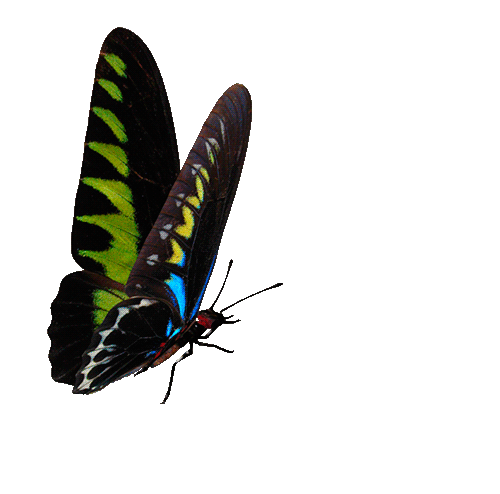 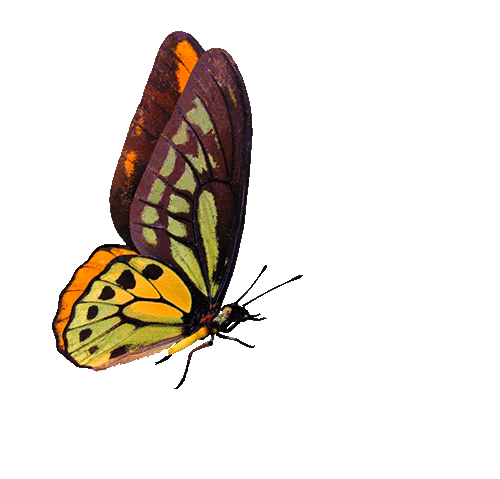 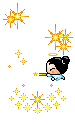 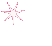 8 điểm
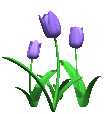 GO HOME
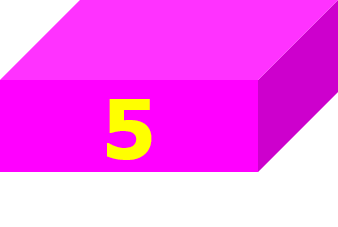 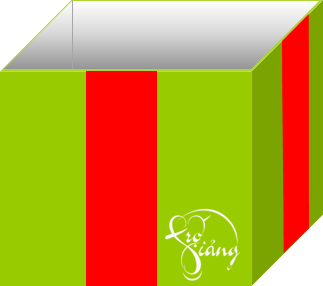 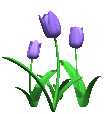 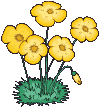 [Speaker Notes: 0981.713.891.]
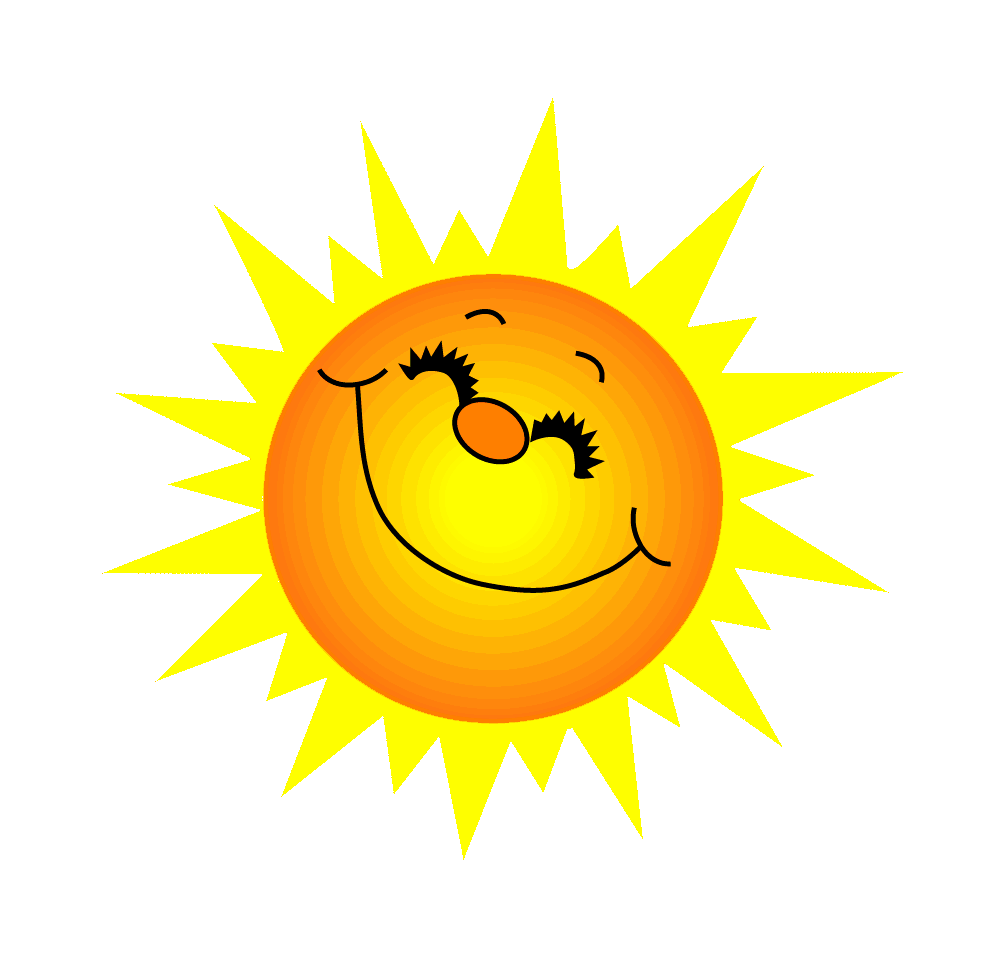 Hộp quà số 6: Bài thơ đã cho ta thấy một cảnh tượng bất bình là:
 A. Những người đứng đầu vô cớ đánh đập phạm nhân
 B. Phạm nhân này bắt nạt phạm nhân khác
 C. Những phạm nhân coi nhà giam như nhà mình
 D. Những người đứng đầu mặc sức lộng hành
D. Những người đứng đầu mặc sức lộng hành
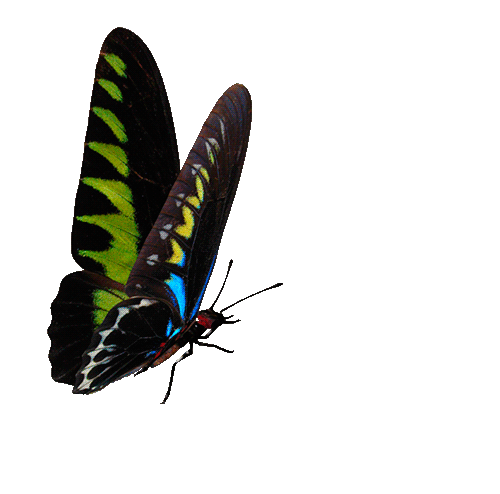 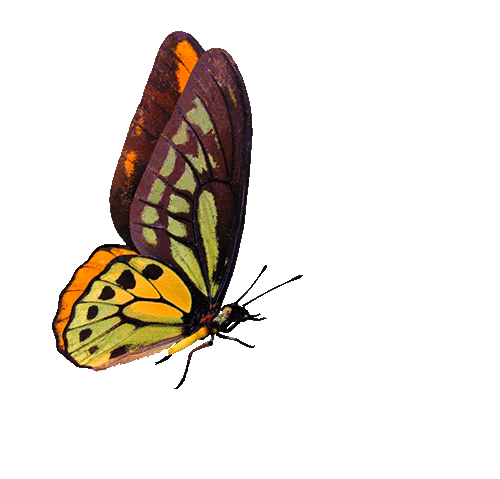 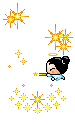 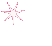 10 điểm
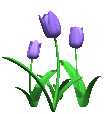 GO HOME
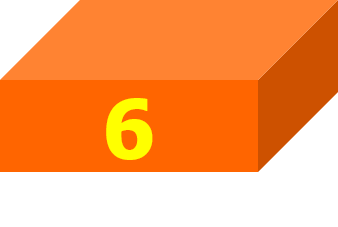 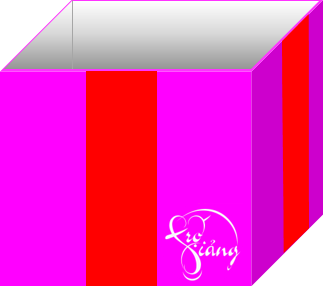 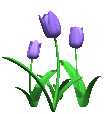 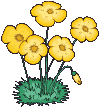 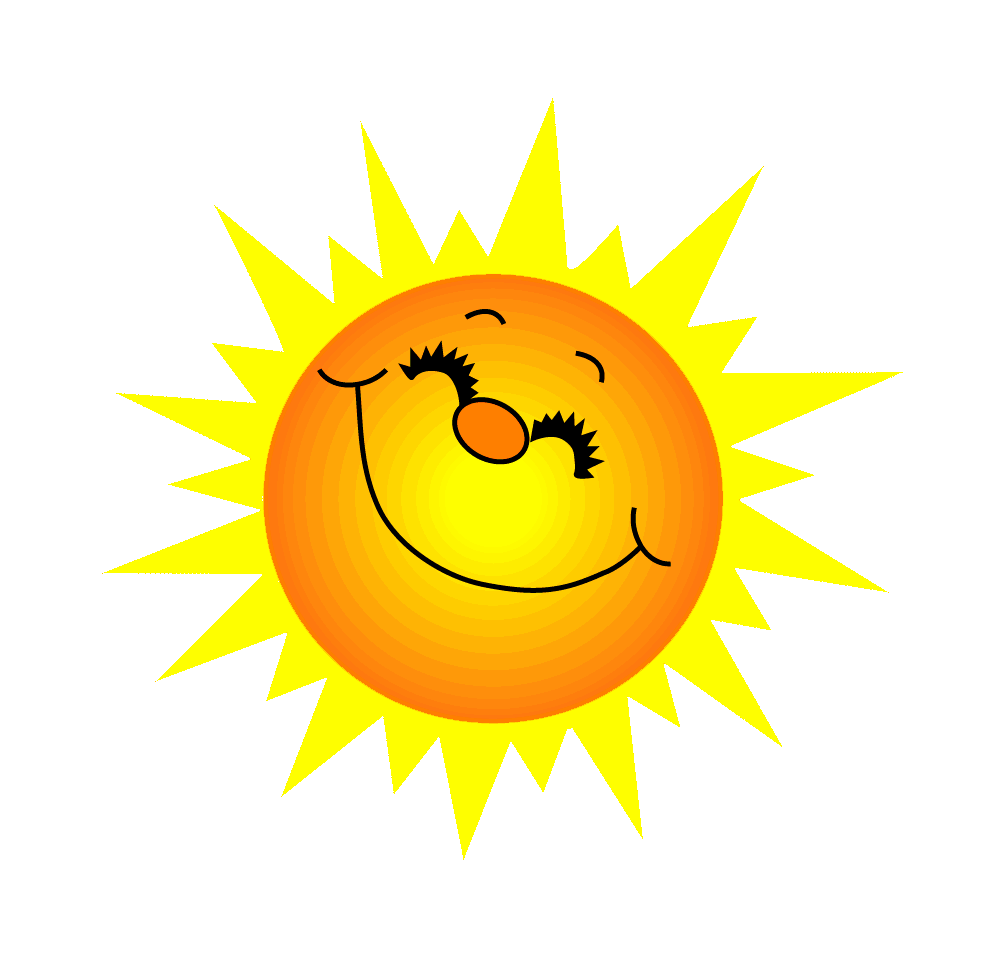 Hộp quà số 7: Mức độ mỉa mai của tác giả theo mức
A. Tăng xong giảm
B. Giảm dần
C. Tăng dần
D. Giảm nhanh
C. Tăng dần
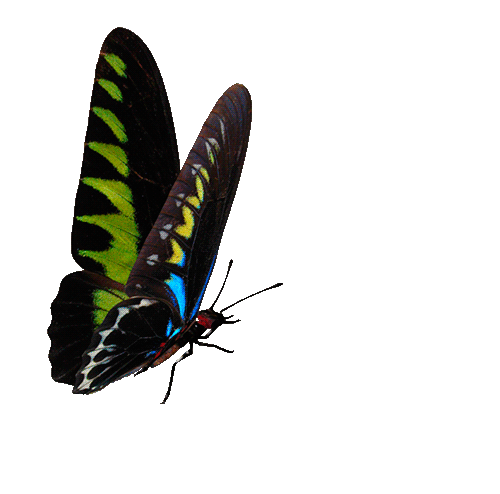 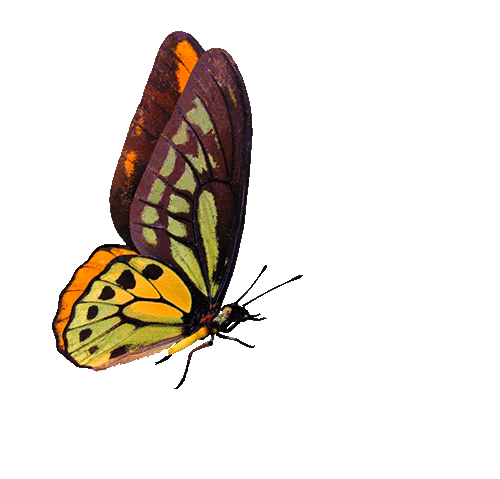 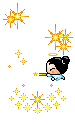 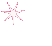 9 điểm
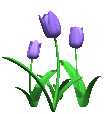 GO HOME
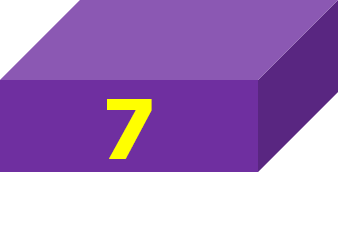 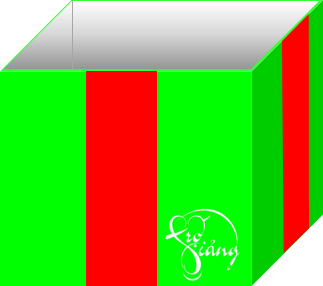 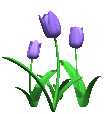 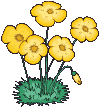 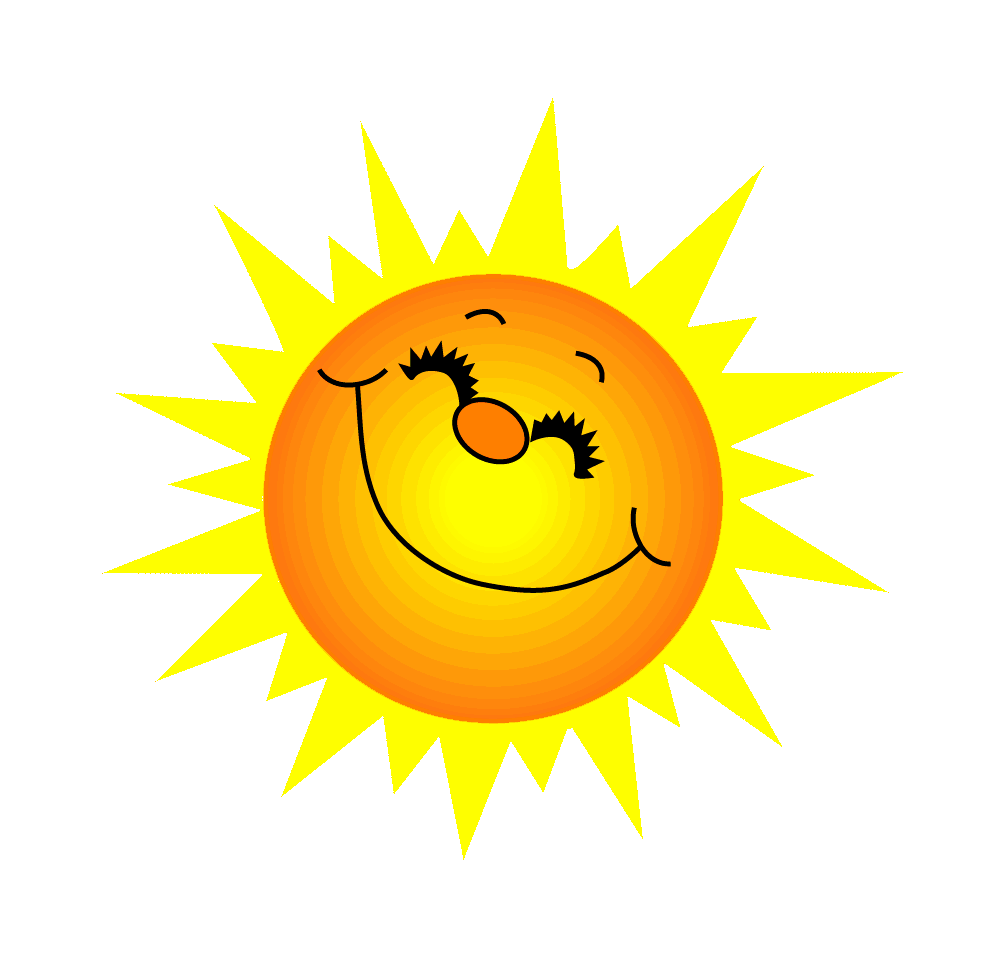 Hộp quà số 8: Ý nào sau đây không đúng khi nói về bài thơ Lai Tân:
A. Lối viết tự sự kết hợp miêu tả giản dị, chân thật
B. Giọng điệu thản nhiên, đả kích; châm biếm sâu cay
C. Viết theo thể thơ thất ngôn bát cú Đường luật
D. Là bài thơ số 96 trong tập thơ Nhật kí trong tù
C. Viết theo thể thơ thất ngôn bát cú Đường luật
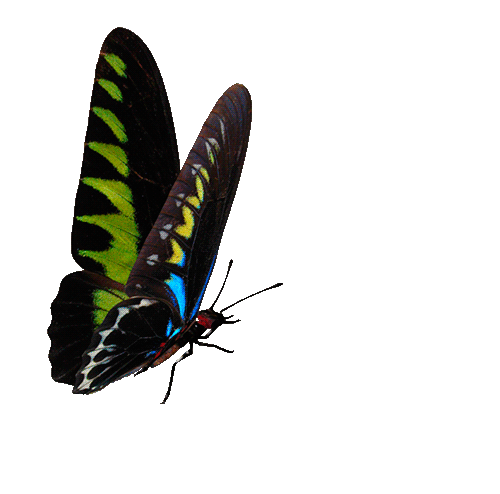 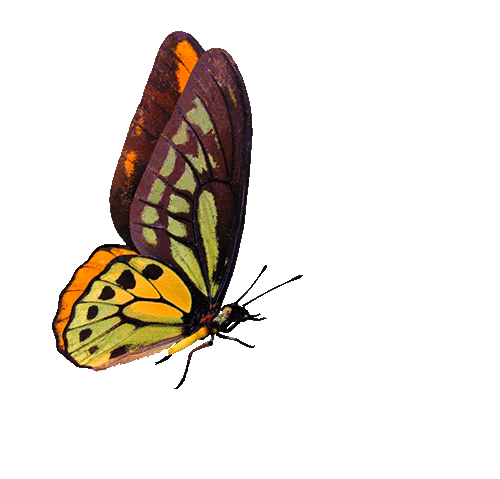 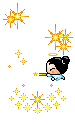 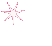 9 Điểm
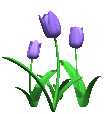 GO HOME
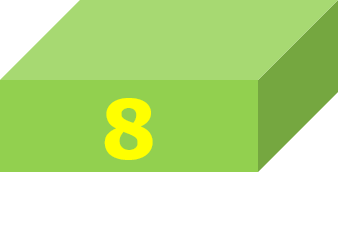 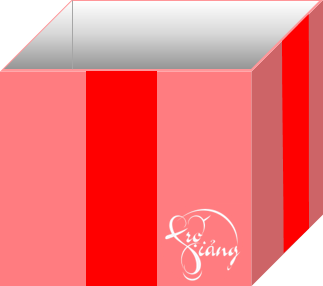 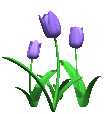 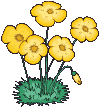 [Speaker Notes: 0981.713.891.]
Hoạt động vận dụng
Viết đoạn văn (khoảng 7 – 9 câu) làm rõ chất trào phúng nhẹ nhàng mà sâu cay của bài thơ Lai Tân qua lời nhận xét: “Trời đất Lai Tân vẫn thái bình”.
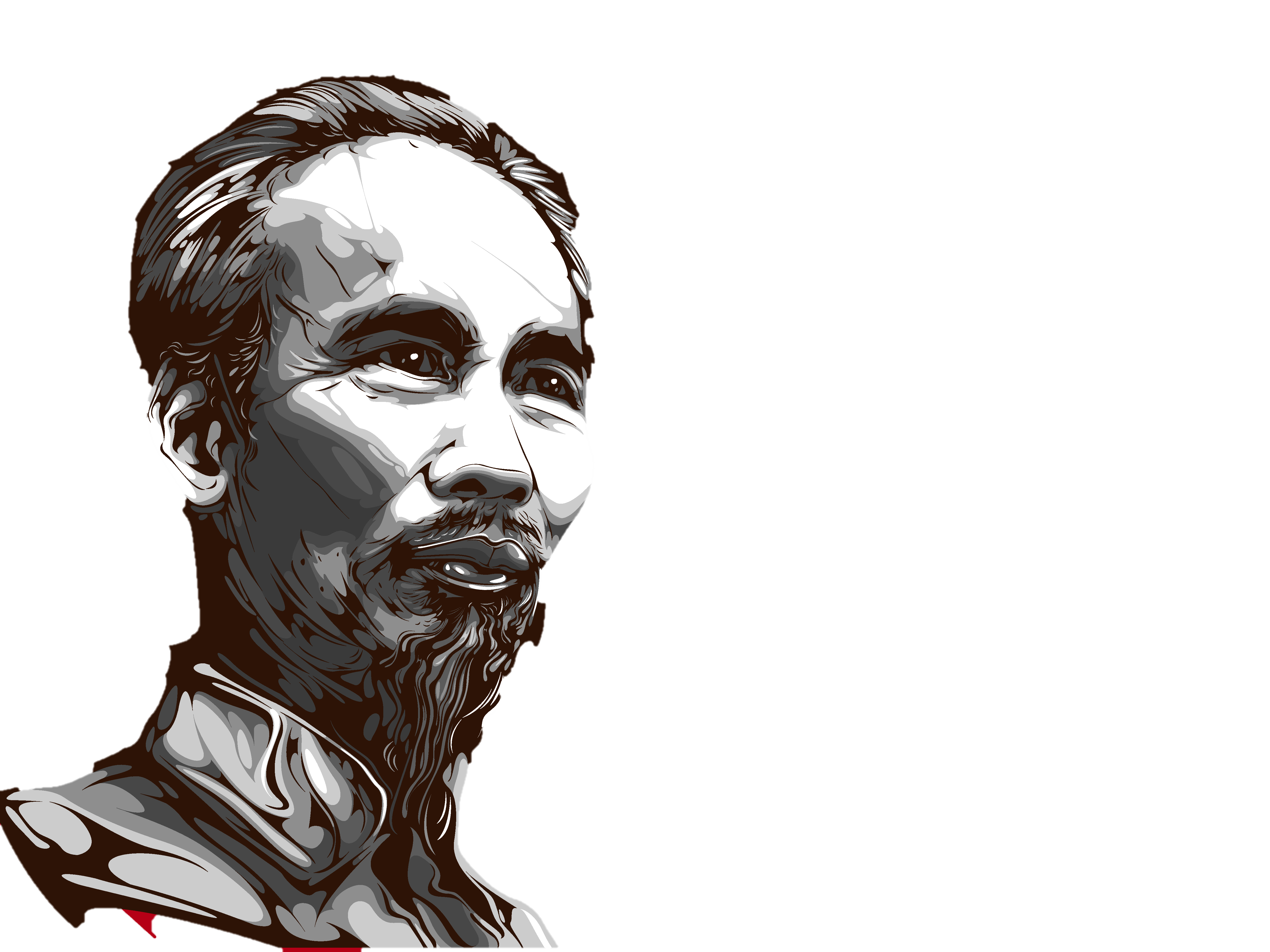 [Speaker Notes: 0981.713.891.]
Bảng kiểm đánh giá đoạn văn
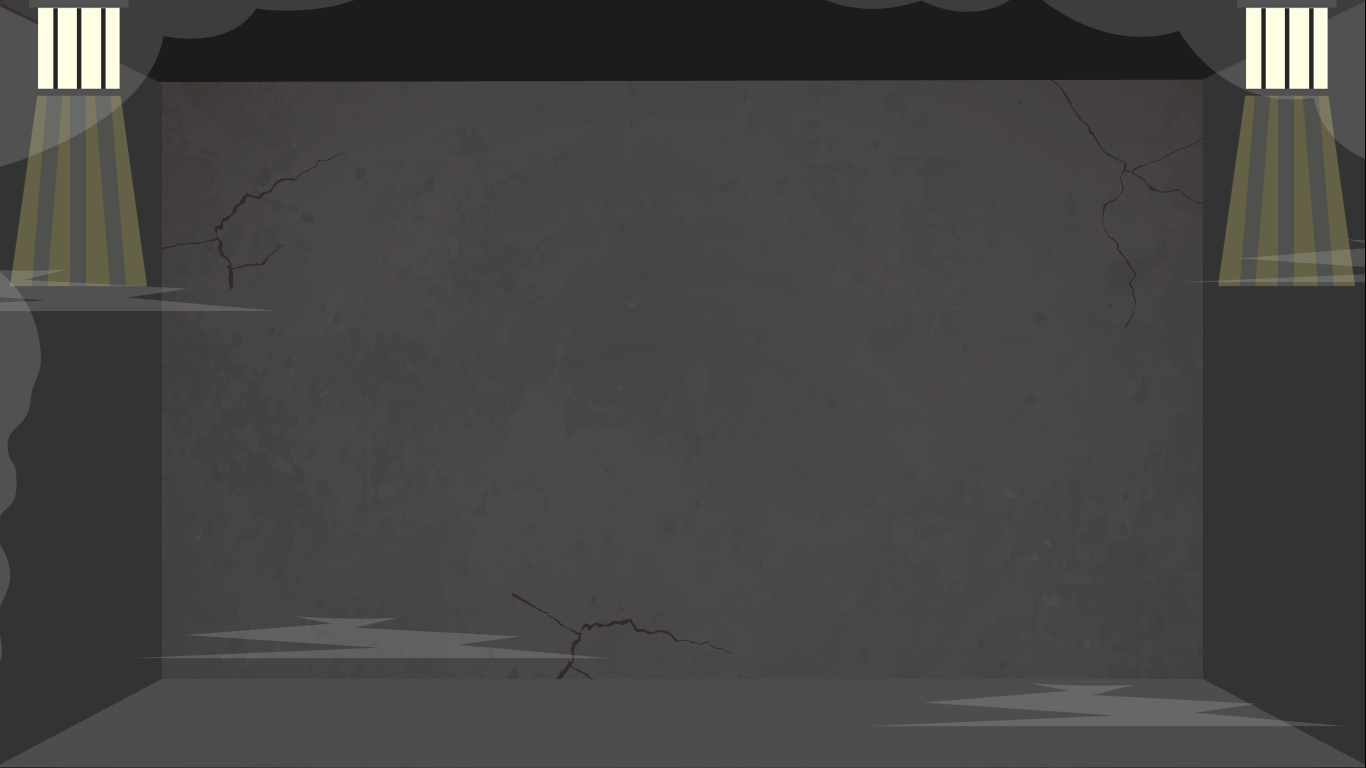